March 27, 2014
Philadelphia, PA
OCLC CJK Users Group Meeting
David Whitehair
Senior Product Manager
Agenda
General update including VIAF and FAST
WorldCat Discovery
WorldShare Metadata and the WorldCat knowledge base
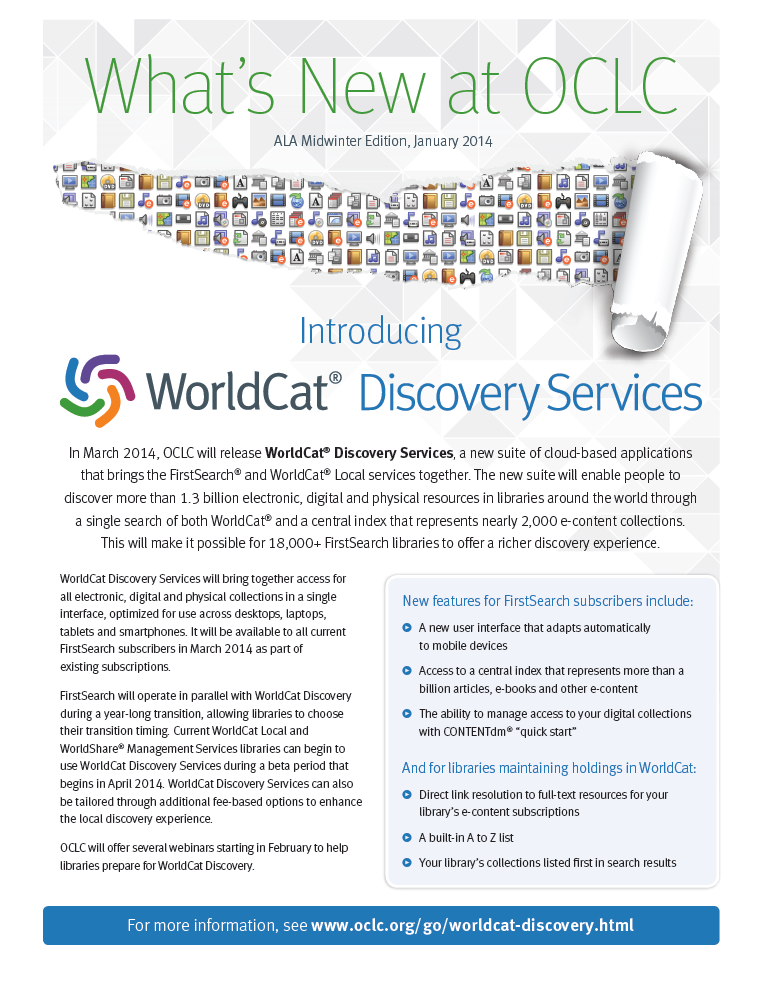 72,000 libraries in 170 countries
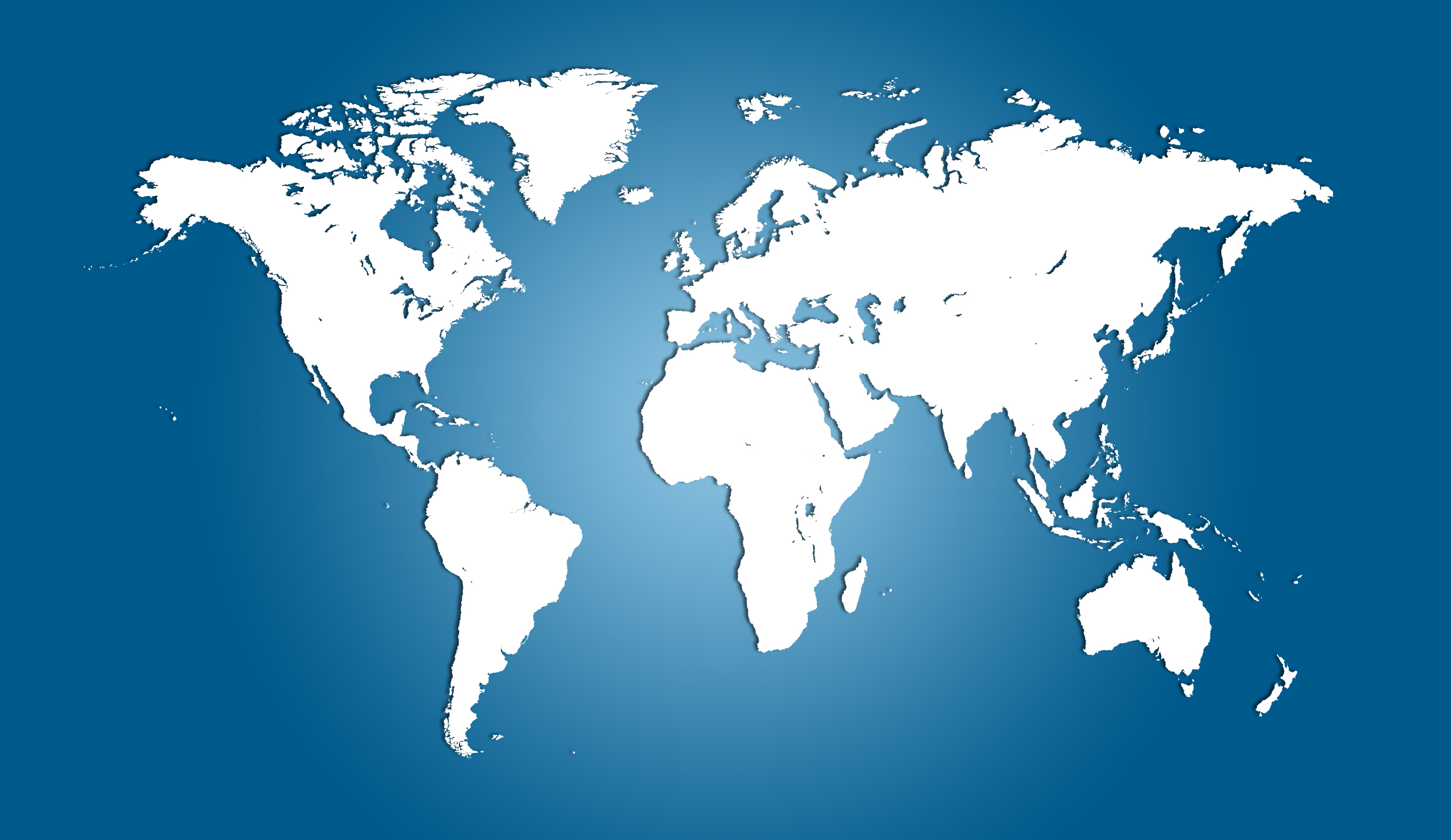 1,418
5,715
4,058
55,820
1,752
1,091
1,800
381
Top 10 Languages: January 2014
Non-Latin scripts in WorldCat
VIAF – by the numbers
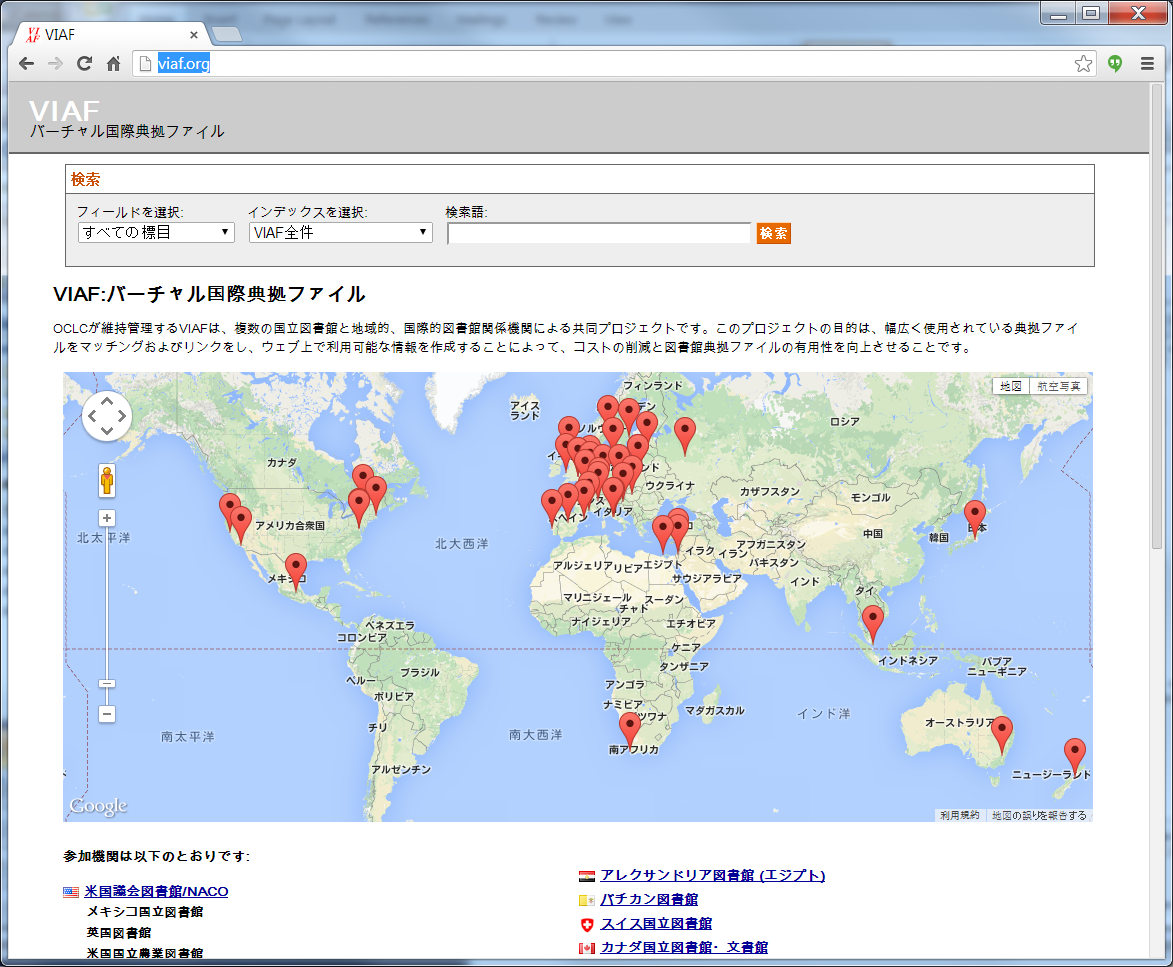 Contributors:
34 Agencies
28 Countries
23 National libraries
+10 via consortia
15 Agencies joined in 2012-2013
Now working with ISNI & Wikipedia

* National Diet Library, Japan
* National Library Board, Singapore (Test)
i.e. Japanese Interface
More about VIAF
		viaf@oclc.org
Background information
	http://www.oclc.org/en-US/viaf.htm
VIAF web interface
	http://www.viaf.org 
Information about the VIAF API
         http://www.oclc.org/developer/services/virtual-international-authority-file-viaf 


l
VIAF supplies interfaces in various languages based on recognizing the language associated with the user’s browser.
FAST (Faceted Application of Subject Terminology)
Background on FAST
	http://www.oclc.org/research/activities/fast.html 

	FAST in WorldCat
 	http://www.oclc.org/en-US/news/announcements/2013/enriching-worldcat-with-fast.html 

	FAST FAQ
	http://www.oclc.org/content/dam/support/worldcat/records/faceted-application-of-subject-terminology.pdf
What is FAST?
A faceted subject heading schema derived from LCSH
Collaborative effort among OCLC, the Library of Congress and ALCTS/SAC
8 facets:
Chronological
Corporate Names
Events
Form/Genre
Geographic Names
Personal Names
Titles
Topics
Benefits
Simple to learn and apply
Designed to facilitate faceted navigation 
Modern in its design (for example, useable in a linked data environment)
Enrichment
Automated addition of FAST headings began in September 2013
Applied only to records with English language-of-cataloging that already contain LCSH.
040 ǂd contains “OCLCF”
Recognizing a FAST heading
6XX, 2nd indicator ‘7’ & ǂ2 fast
6XX ǂ0 contains the FAST record ID
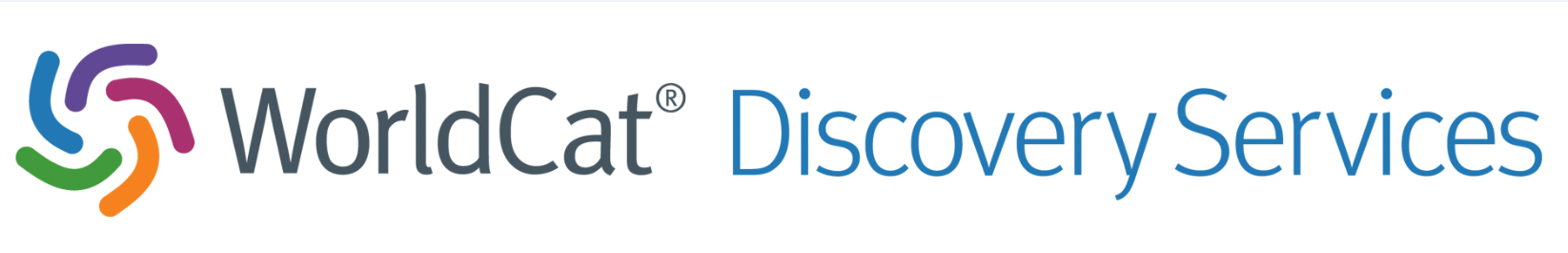 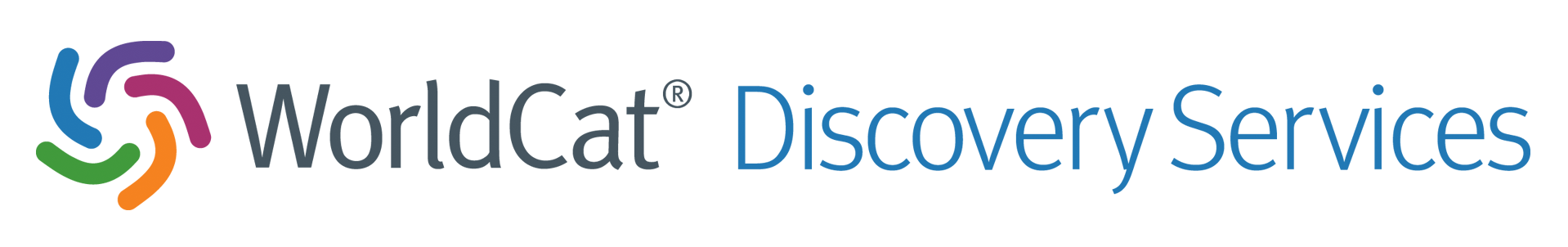 What is WorldCat Discovery Services?
A single reference and discovery solution to replace FirstSearch and WorldCat Local
Available to any library with a FirstSearch subscription in March 2014
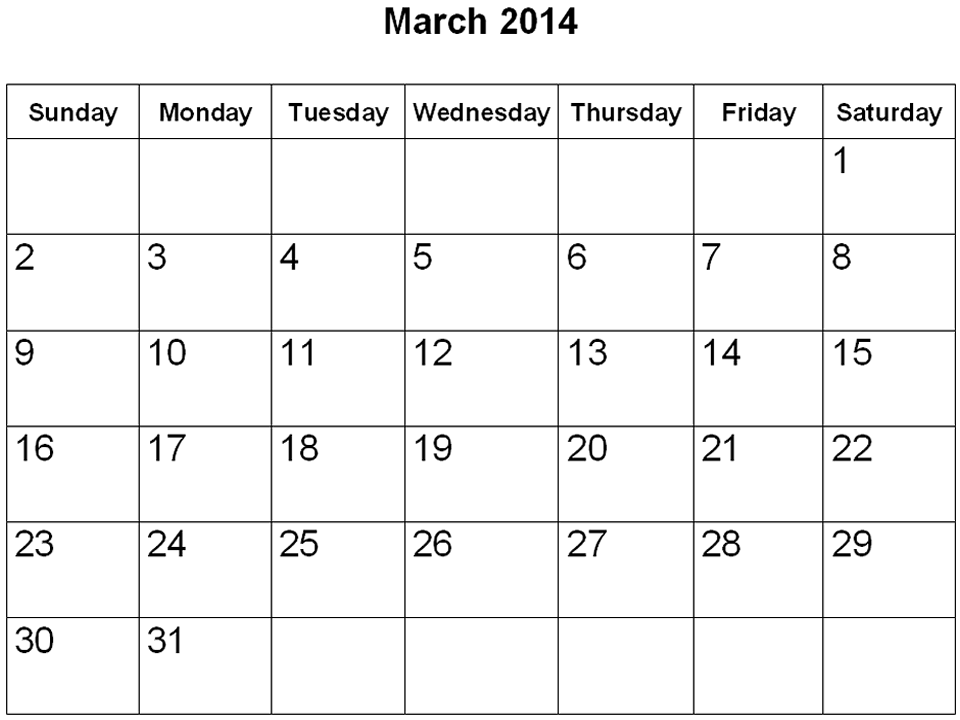 WorldCat Local/WMS transition  begins with a beta in April 2014
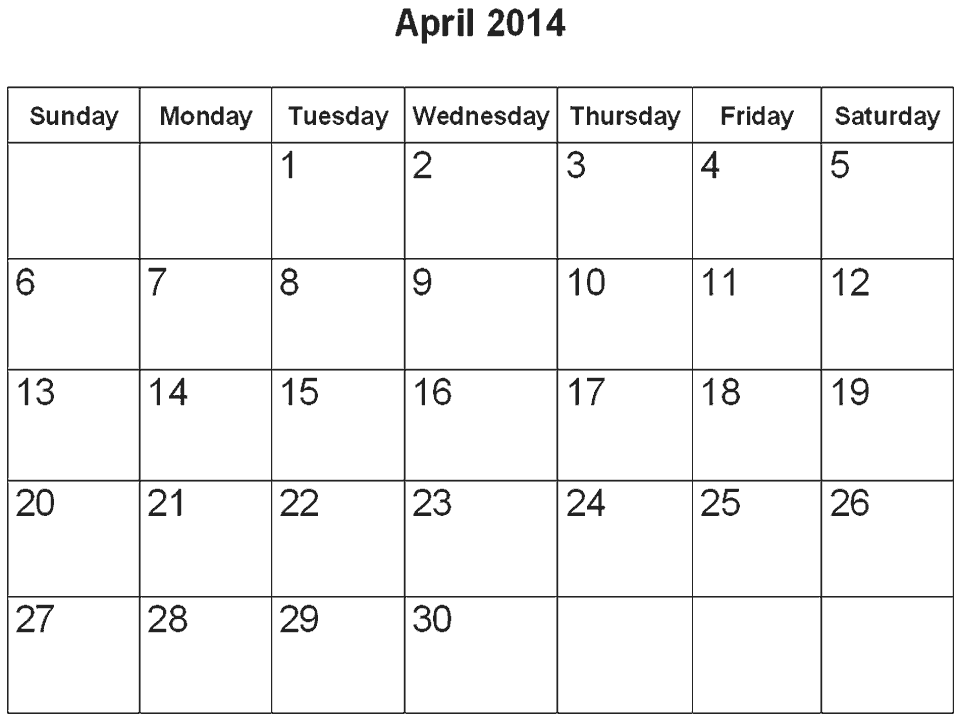 WorldCat Discovery Services
Libraries with current holdings in WorldCat + WorldCat knowledge base receive:

Local library collections listed first in search results
Link resolution to full-text resources in e-content subscriptions
Built-in A to Z list
Option to add: 
Real-time availability (if you have an interoperable ILS)
Group views
Course reserves
Remote database searching
Custom reporting via Adobe® Reports & Analytics
Current FirstSearch subscribers receive:

Single search of all content available through FirstSearch today (including Base Package databases), plus
 200+ million article-level records
Central index that represents more than a billion articles, e-books and other e-content* 
New user interface that adapts automatically to mobile devices
Library-branded URL and custom branding
Option to purchase remote database searching

* Access to full text depends on library subscriptions
Visibility for library collections maintained in WorldCat and direct links to most popular content
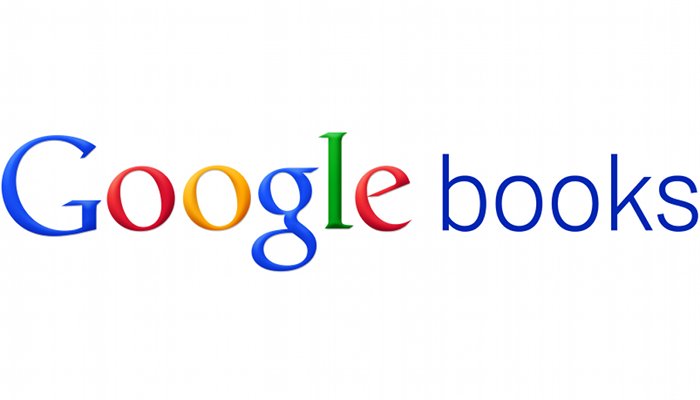 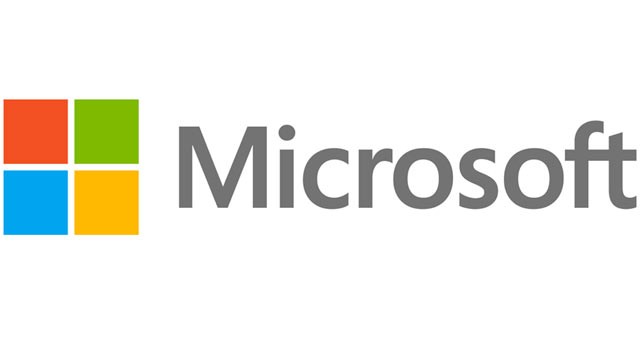 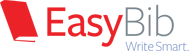 WorldCatpartner traffic
July 2012-June 2013
	77 million referrals from partner sites
	8.7 million click-throughs to libraries
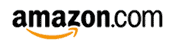 Examples of the content providers represented in the central index
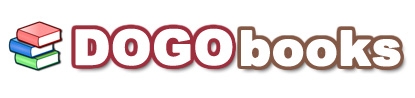 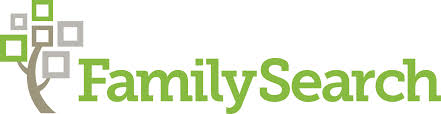 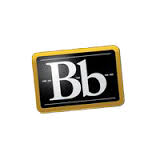 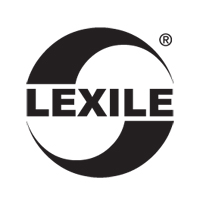 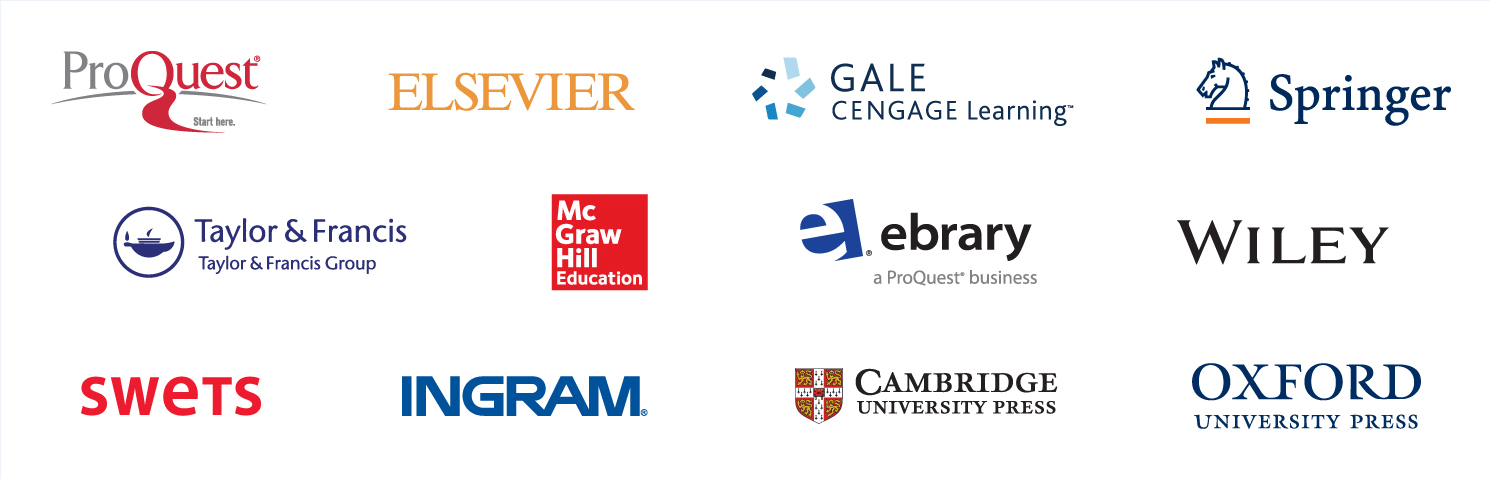 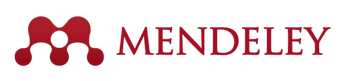 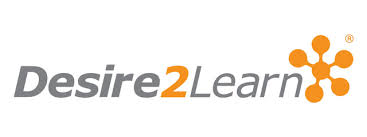 CJK content in central index
台灣學術線上 (Taiwan Academic Online) from Wordpedia.com, Co., Ltd. (contains journal articles and books in multiple languages, predominantly Chinese)
DBpia  from Nurimedia (contains journal articles in multiple languages, predominately Korean )
国立国会図書館雑誌記事索引 (Japanese Periodicals Index) from National Diet Library (contains journal article in multiple languages, predominately Japanese and English)
Future central index CJK content 

      Agreement signed: KISS – Korean studies Information Service System from Korean Studies Information (will contain journal articles)
Integrated fulfillment options
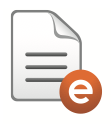 Link directly to online full textthrough the WorldCat knowledge base or a local OpenURL resolver 
Borrow from another library*Built-in user-initiated interlibrary loan 
Link directly to your OPAC for availability
Buy items directly from content providers

* For libraries with an interlibrary loan subscription
Feature your digital collections online with CONTENTdm “quick start”
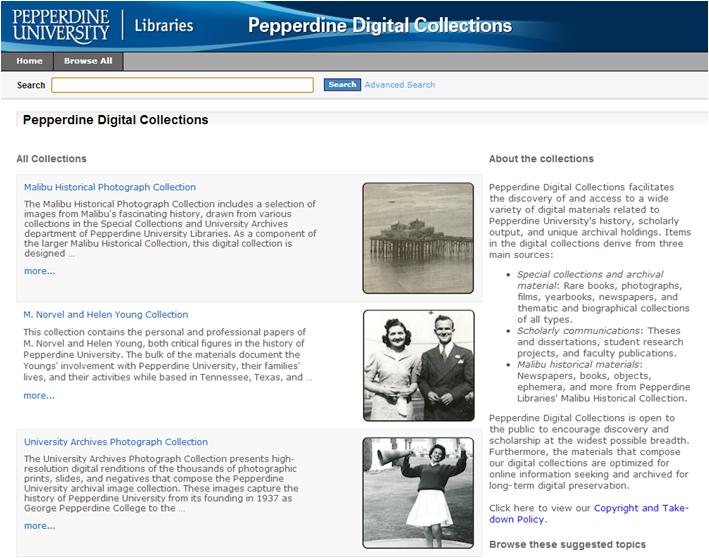 To get started, visit: http://oc.lc/contentdm.quickstart
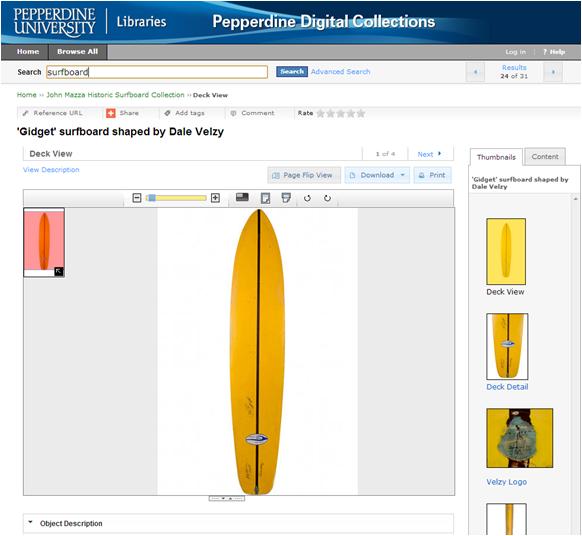 New discovery experience
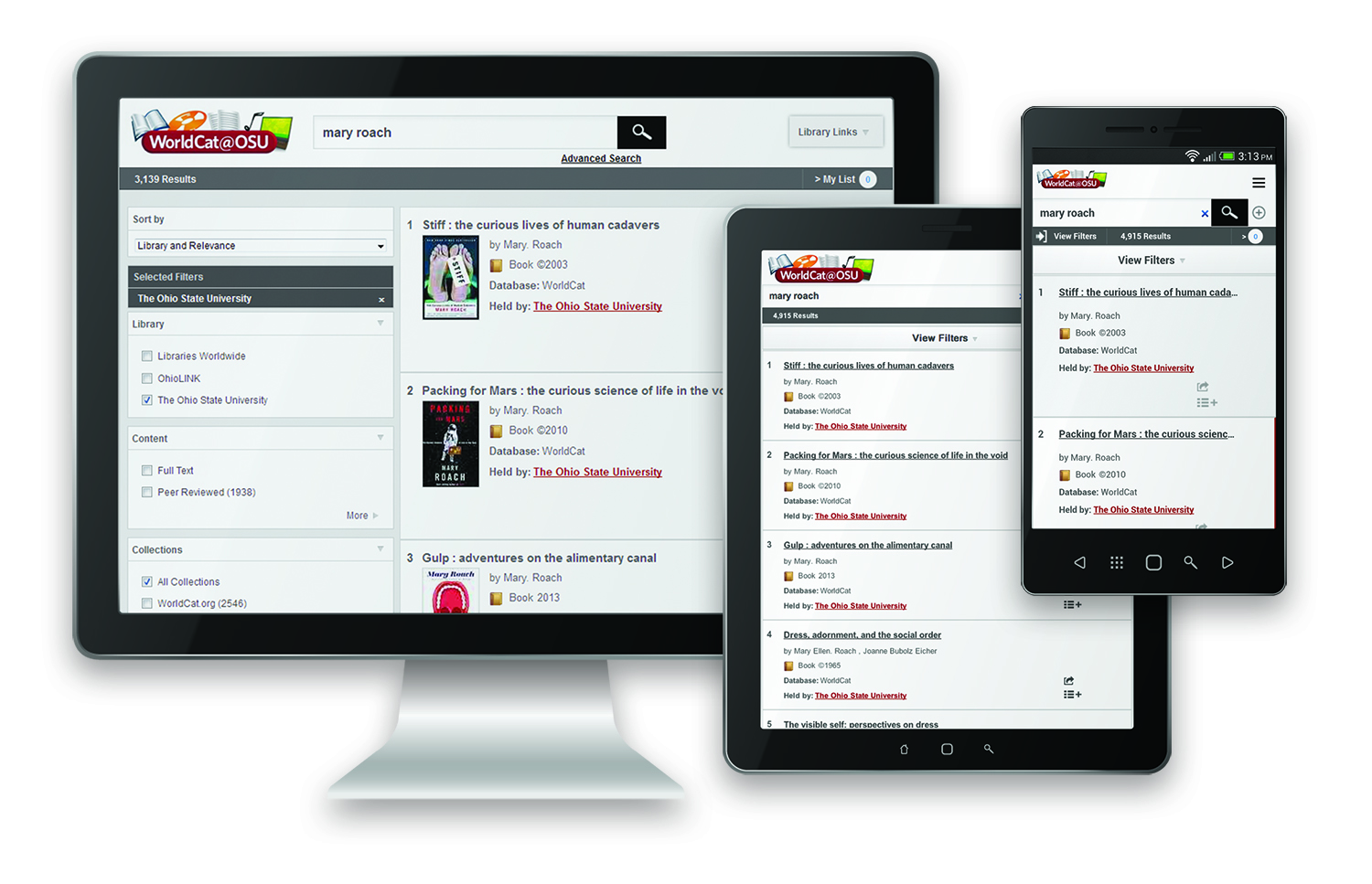 Get Ready for WorldCat Discovery
Update your OPAC link and IP address information in the WorldCat Registry
Make sure your library’s WorldCat holdings are up-to-date 
Request access to the WorldCat knowledge base and add local data
Identify your subscription (licensed) database content
Attend a “Getting Ready for WorldCat Discovery webinar http://oc.lc/getreadywebinars  
Register for email updates at 
	www.oclc.org/en-US/email.html
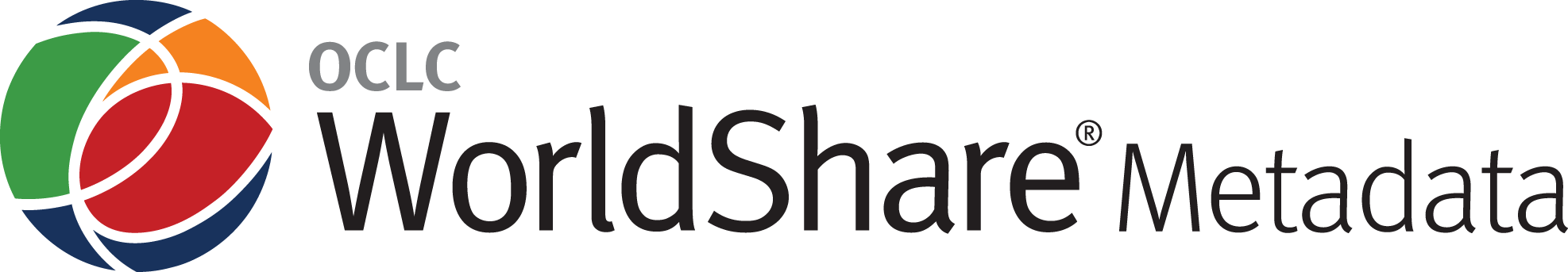 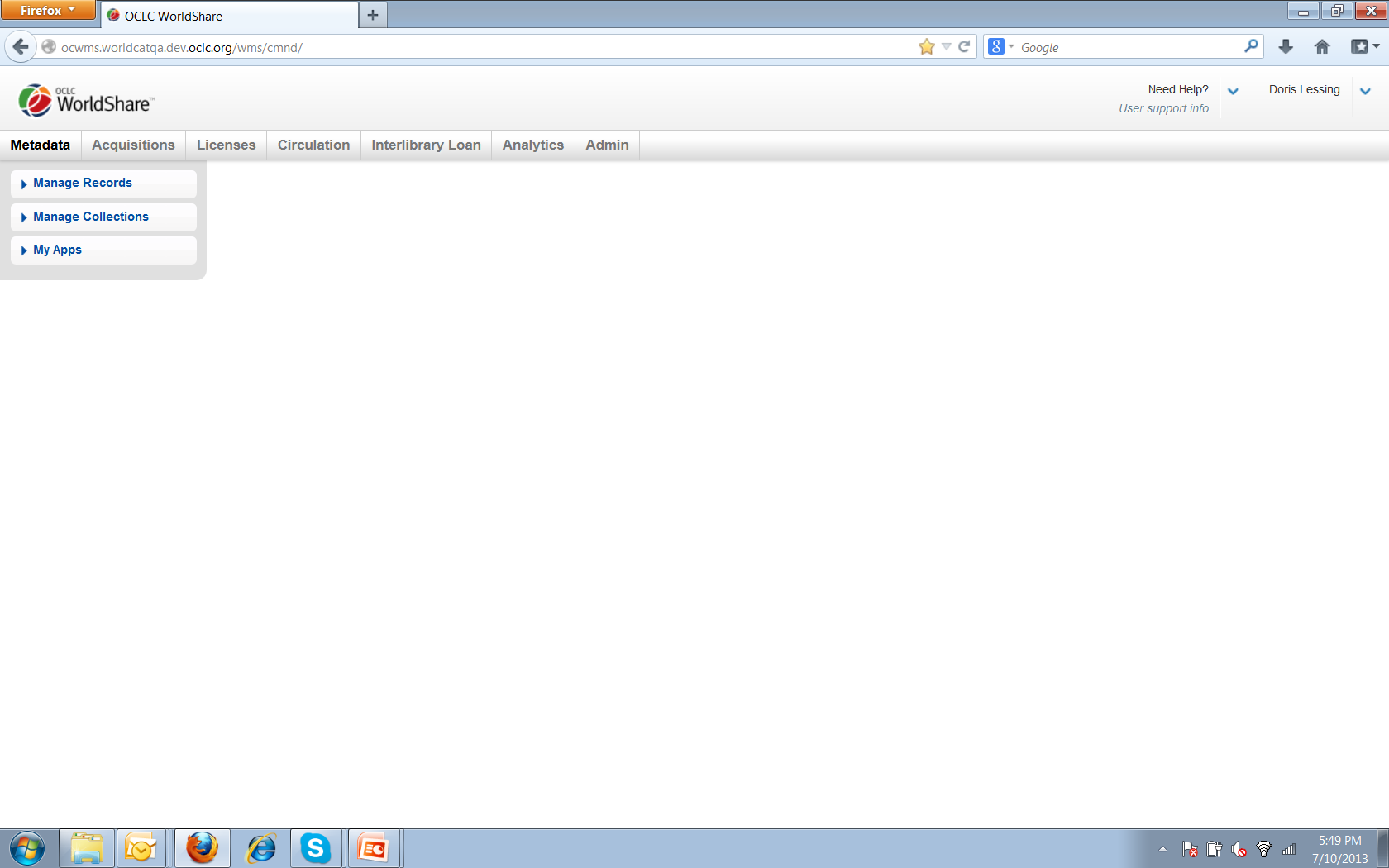 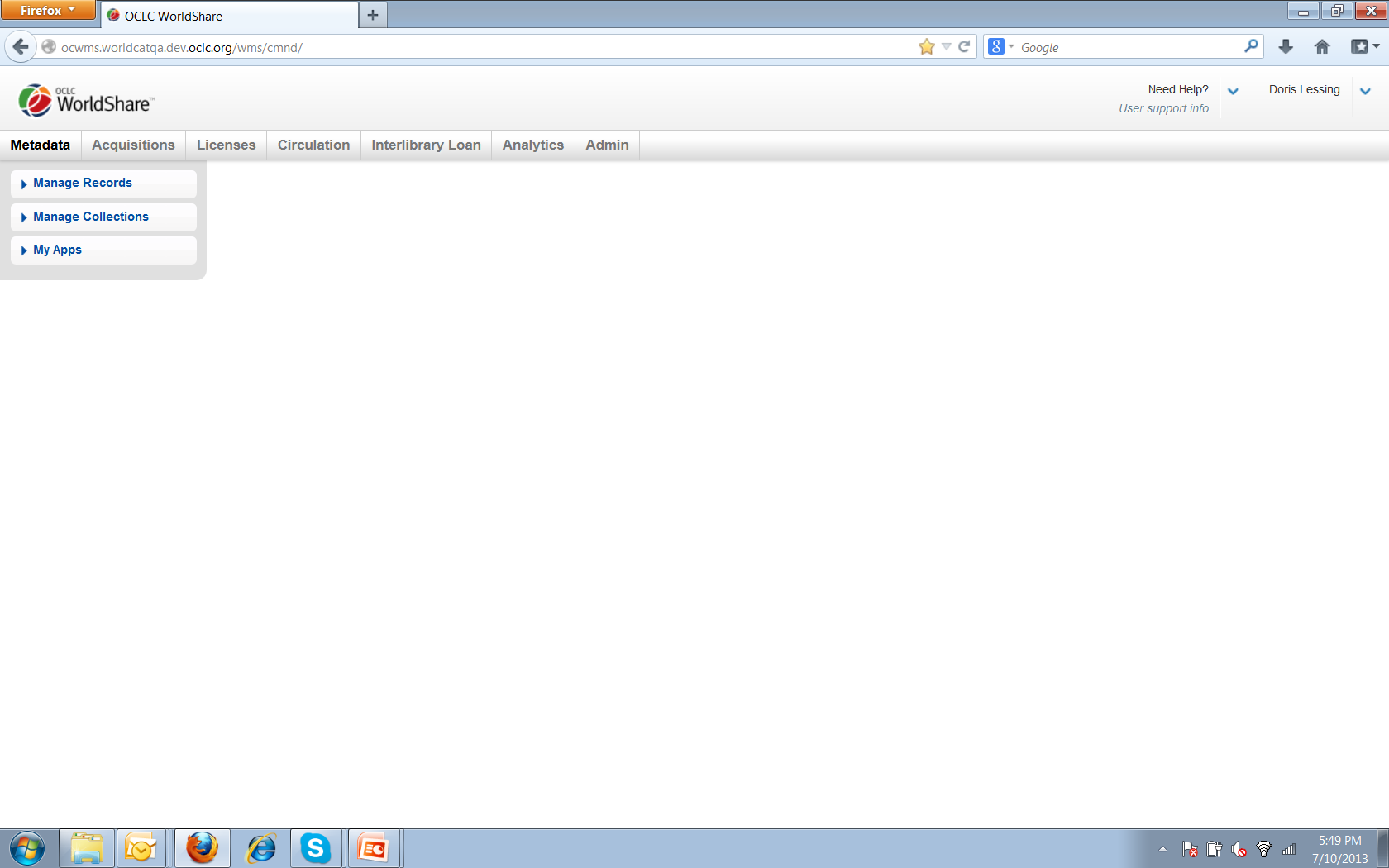 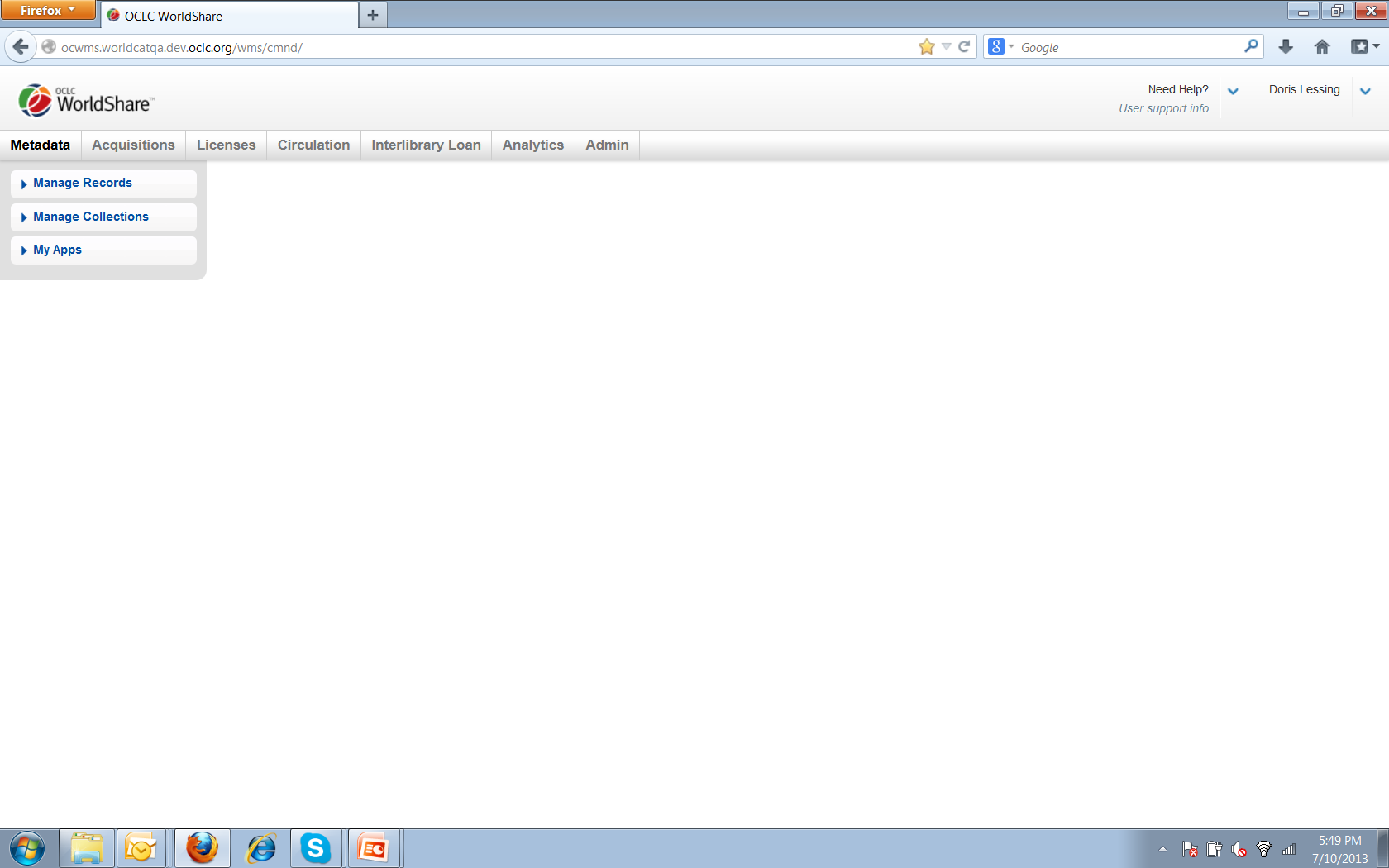 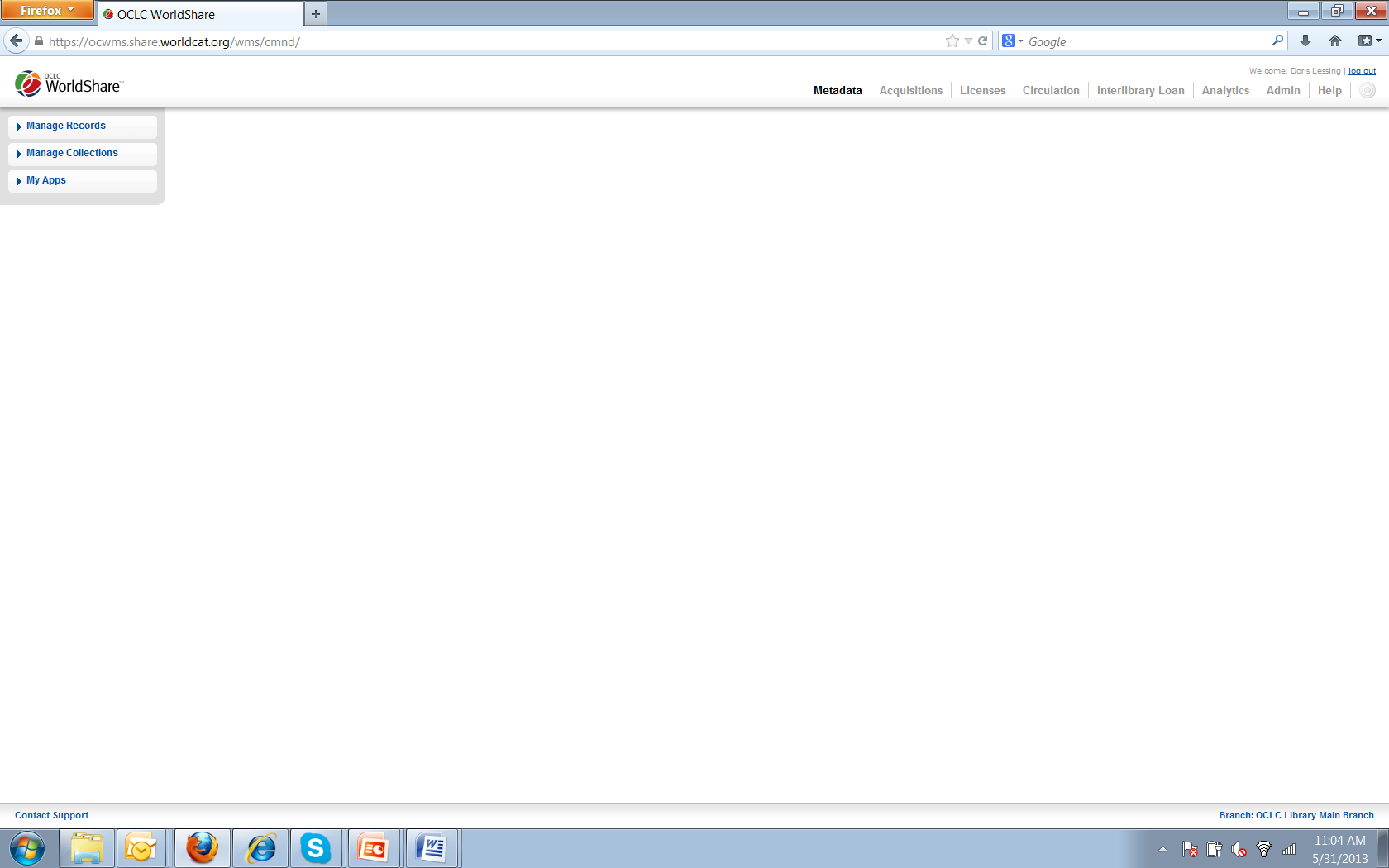 Provides a single integrated set of management services for libraries to improve visibility and efficiency, including services from OCLC, partners and libraries
OCLC WorldShare Metadata Record Manager
Create and replace WorldCat® master records using either the MARC 21 editor or the Text View editor, a simplified, labeled interface 
Set and delete WorldCat holdings 
Manage local holdings records (LHRs) and local bibliographic data (LBD)
Save in-progress bibliographic records for later use
Search and display Library of Congress authority records
Incorporate auto-suggest FAST subject headings using the Text View editor
Currently available to WMS libraries; will be available to early adopters later in 2014
OCLC will work with the CJK Users Group Board to identify ways to engage with the CJK community to gather your input
There is no end of life date for Connexion
OCLC WorldShare Metadata Collection Manager
WorldShare Metadata Collection Manager automatically delivers and updates WorldCat MARC records and maintains WorldCat holdings for all or subsets of your collection. 
The service ensures that the bibliographic metadata for all materials and access URLs for e-content are continually updated in your discovery interface. 
Your users get better access, your staff gains time for other priorities, and you see improved return on the investments you have made in your collections. 
WorldShare Metadata Collection Manager is the ideal solution for streamlining workflows while managing increased user demand for e-content.
new records…
updates…
deletes…
and holdings
WorldShare Metadata Collection Manager
Registration…
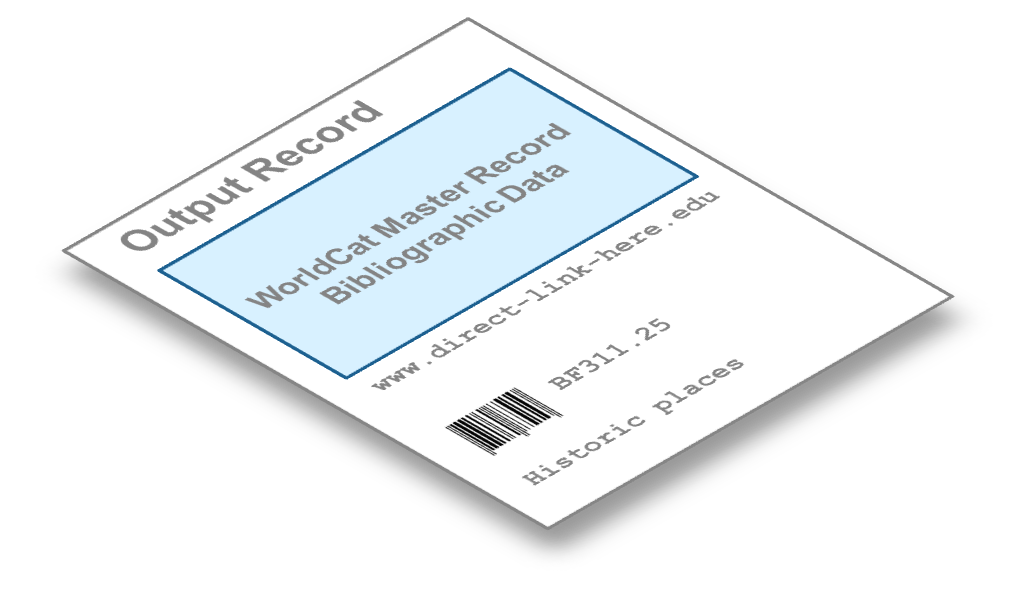 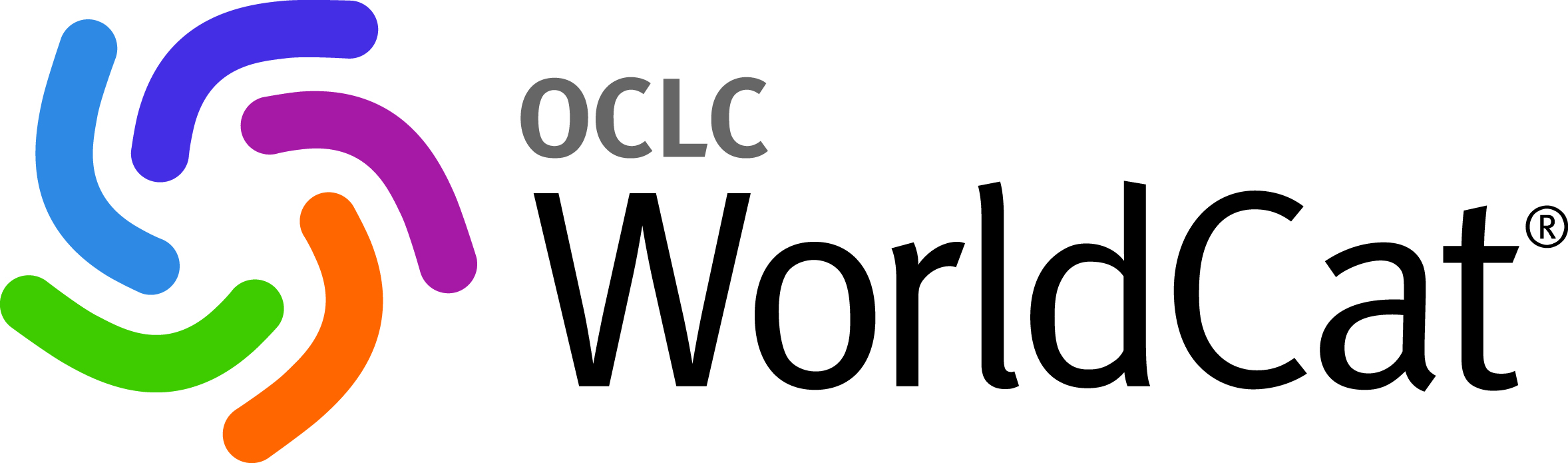 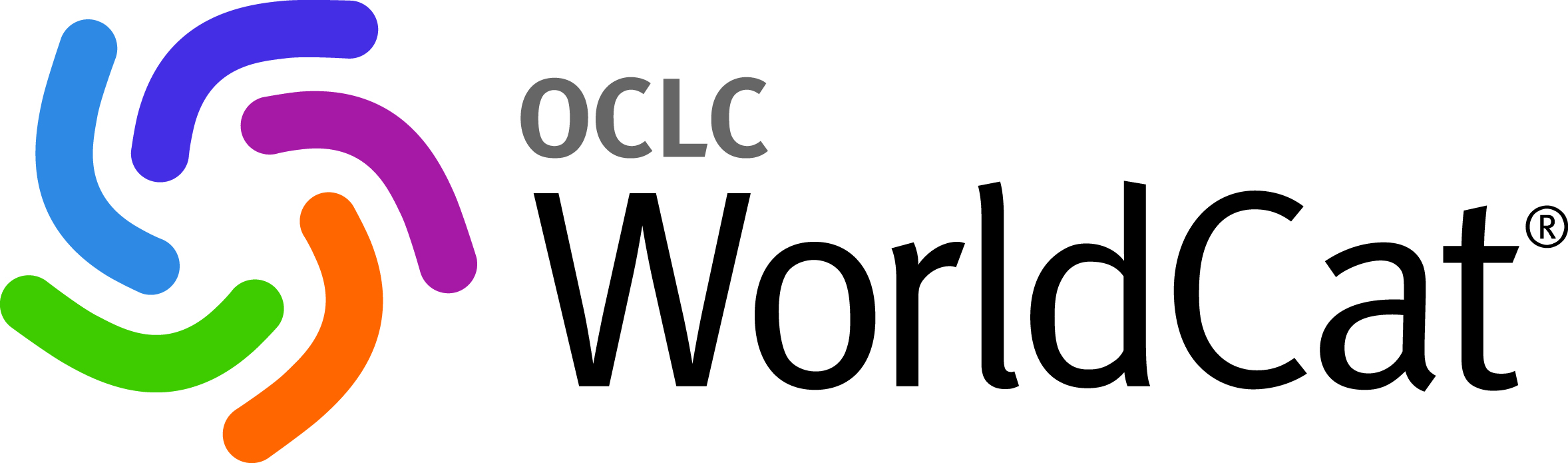 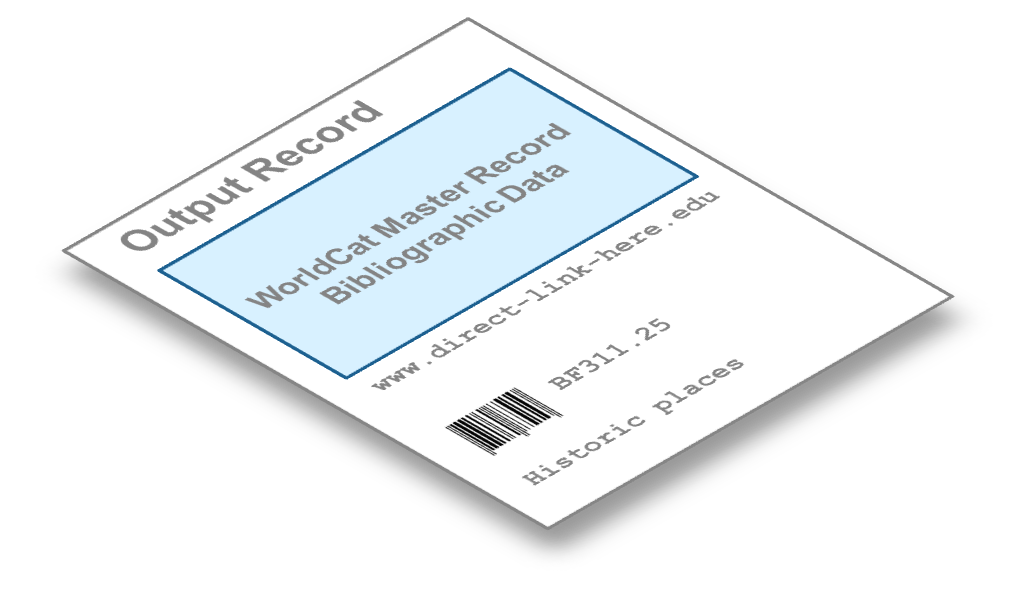 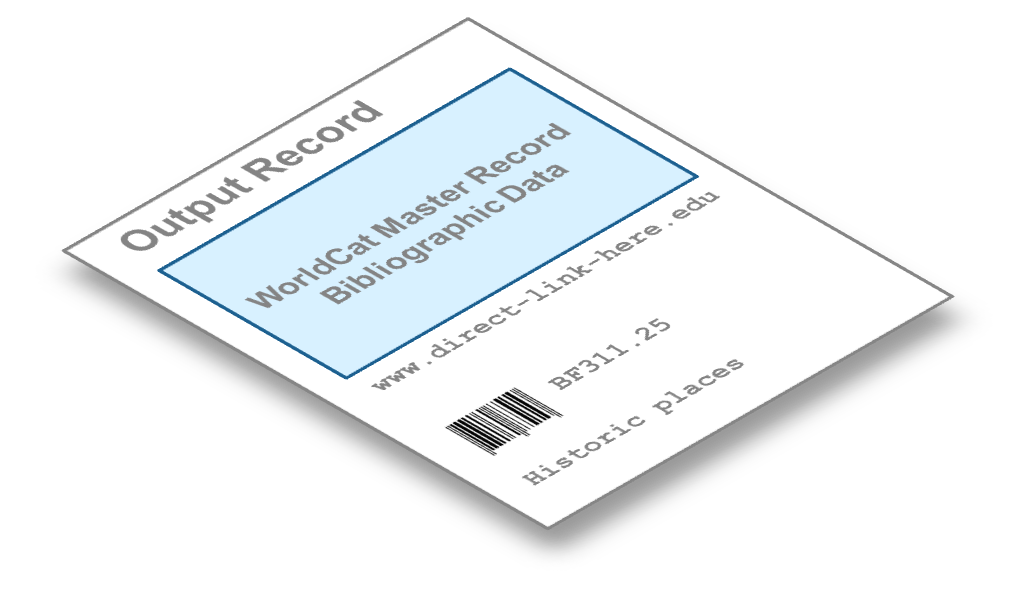 holdings
knowledgebase
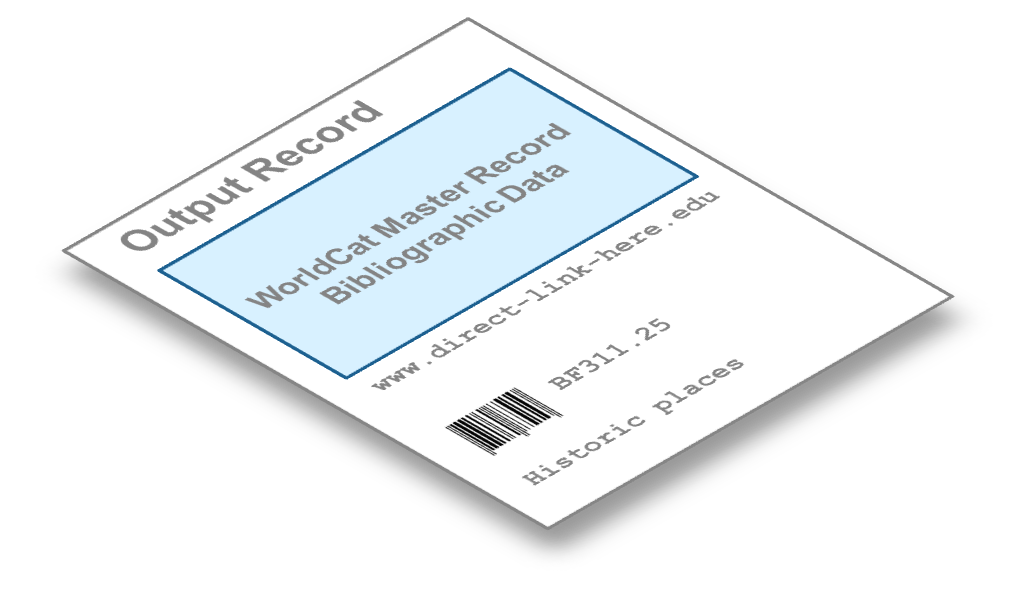 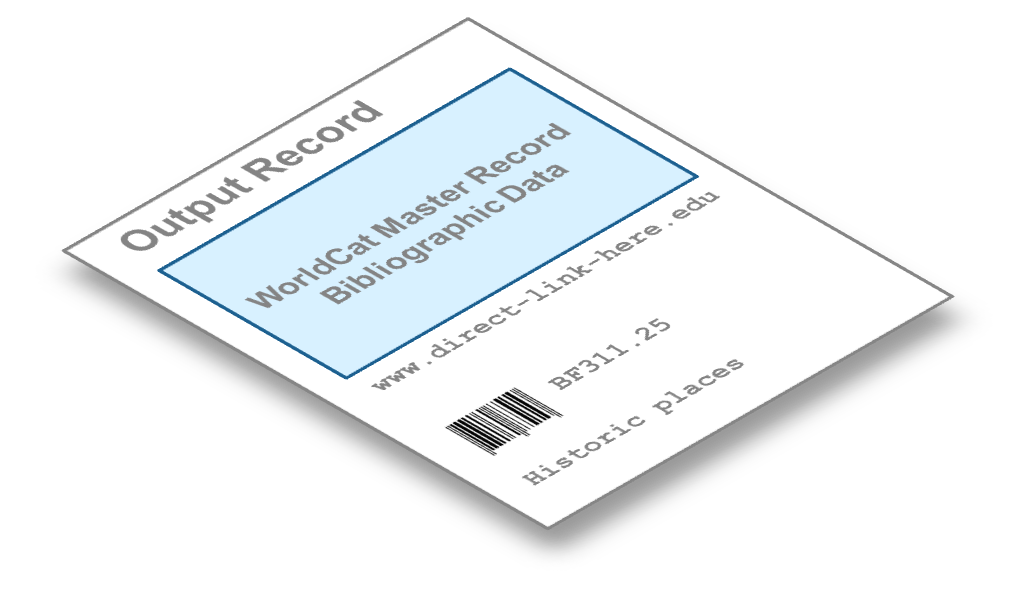 WorldCat Master Record 
Bibliographic Data
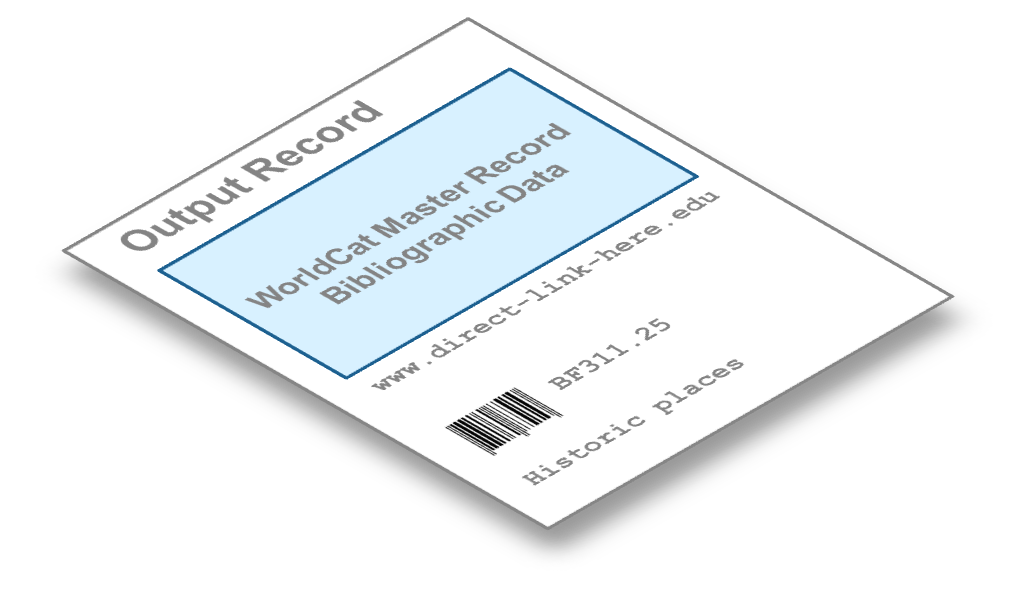 Output Record 1
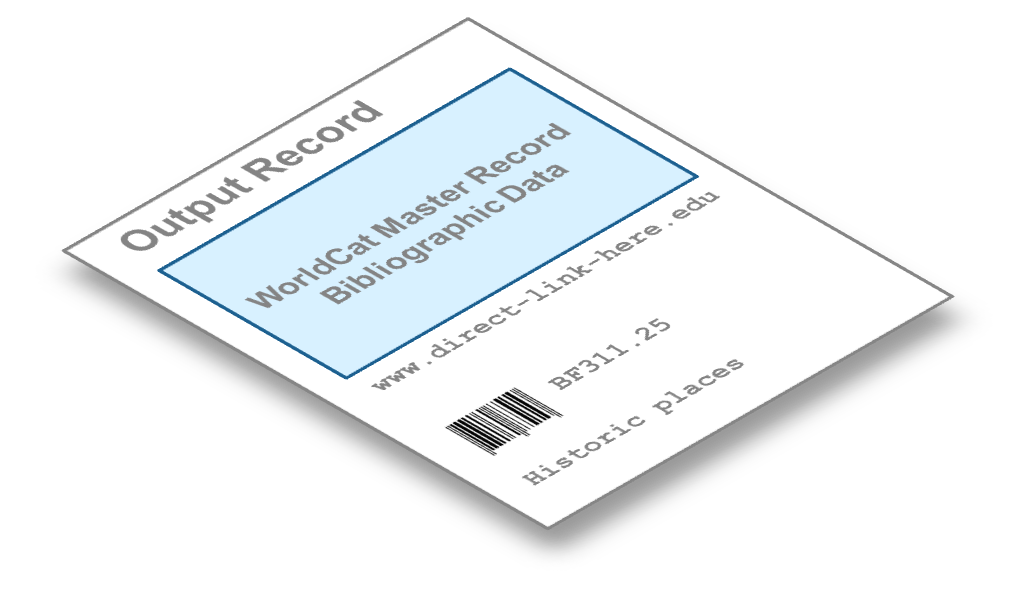 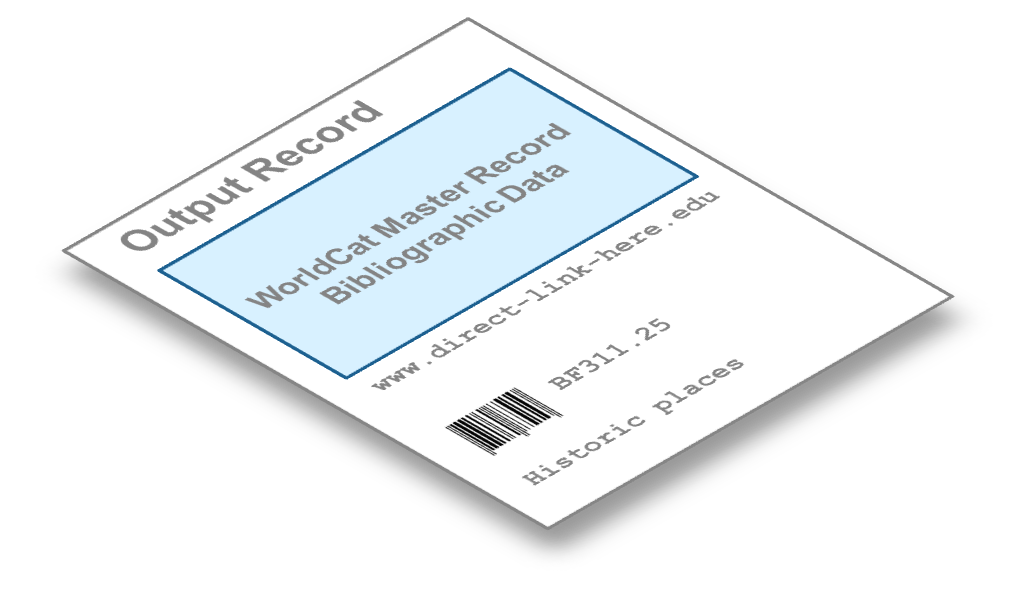 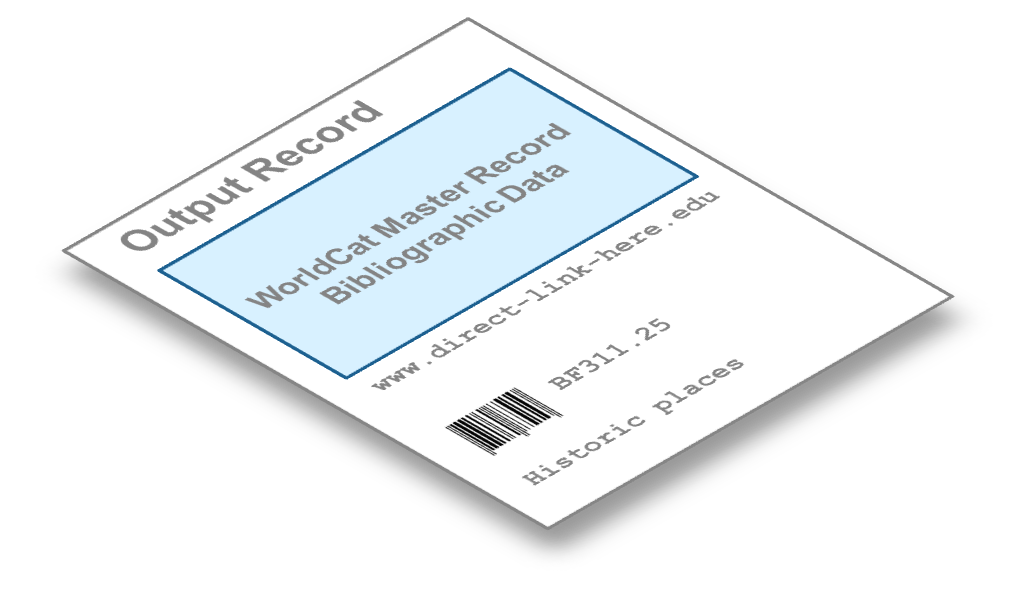 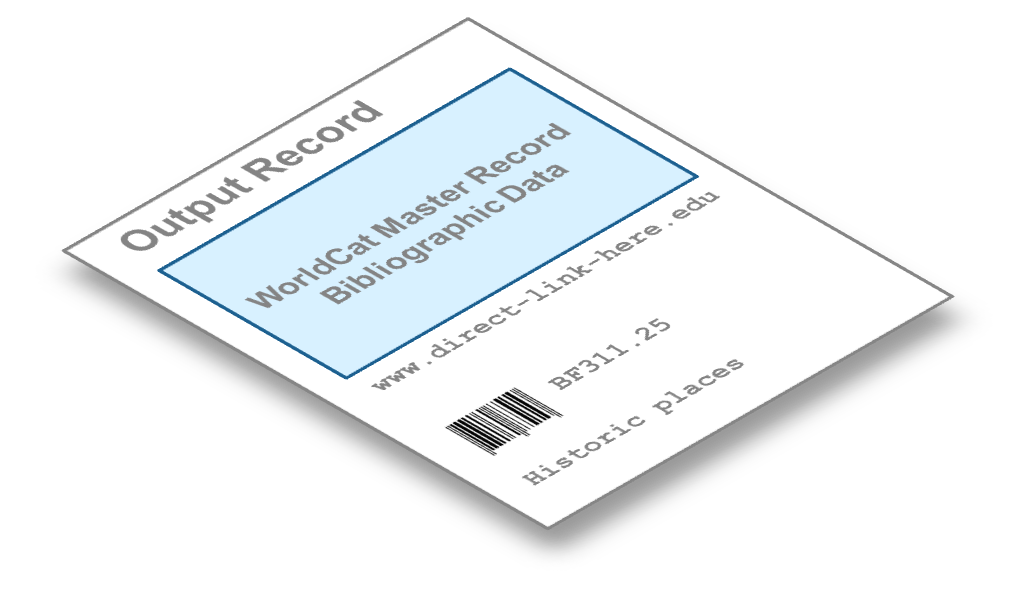 www.my-url-here.edu
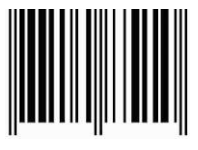 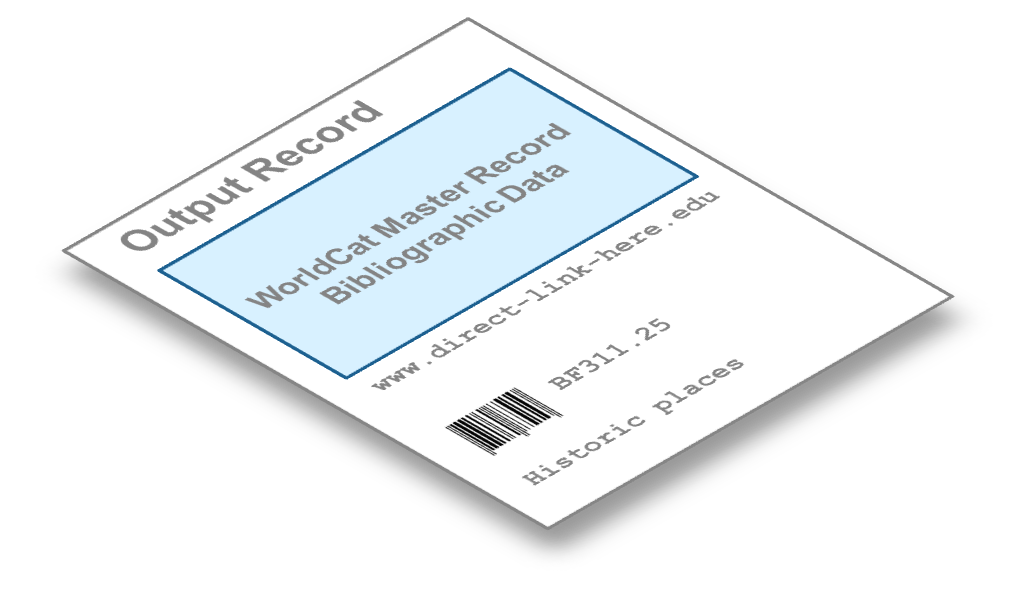 My call number
My local subject
Additional metadata
www.my-2nd-URL.edu
Types of collections
WorldCat knowledge base standard collections
Data feeds from partners to OCLC
Data harvested from partners
Library customized (and shared)
Library built (and shared)
WorldCat query collections
Based on any WorldCat index criteria
WorldCat Holdings collection 
Updates for titles held in WorldCat by my library (no new or delete records)
WorldCat knowledge base standard collections
Over 11,000 content collections from nearly 6,000 providers
Over 50 publishers and aggregators representing 13M E books including:
Books24x7 
DawsonEra
Ebook Library (EBL)
EBSCO 
ebrary
Ingram MyiLibrary
Knovel Library
Safari Books Online
Springer
Informa Taylor & Francis 
Wiley
Knowledge base
Previously…
5,600 + providers
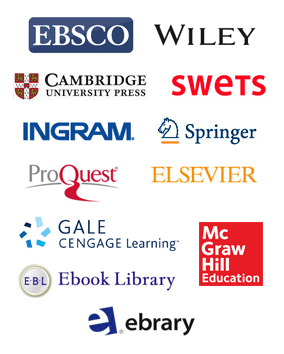 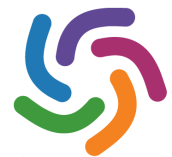 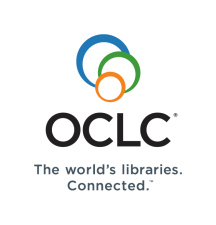 knowledgebase
Knowledge base cooperative data management
New – Phase 1
5,600 + providers
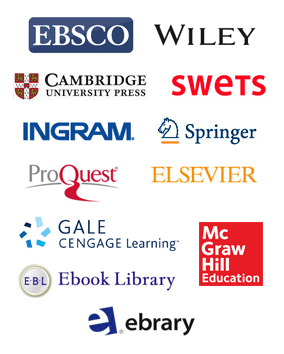 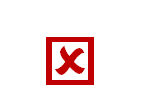 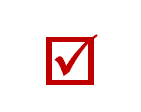 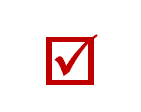 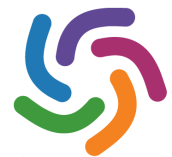 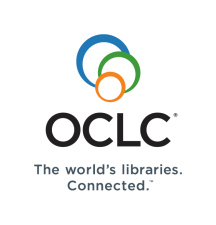 knowledgebase
1. Member libraries approve/deny changes before they are made.
Knowledge base cooperative data management
Phase 2
5,600 + providers
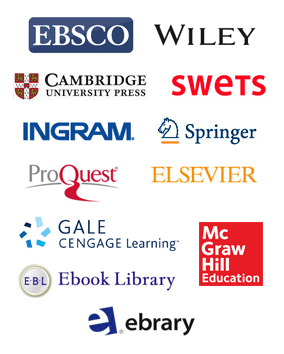 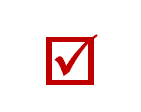 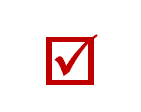 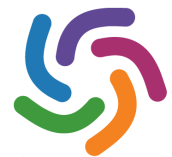 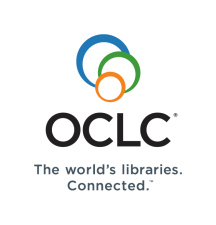 knowledgebase
2. Members can make changes to existing knowledge base records
Knowledge base cooperative data management
Phase 3
5,600 + providers
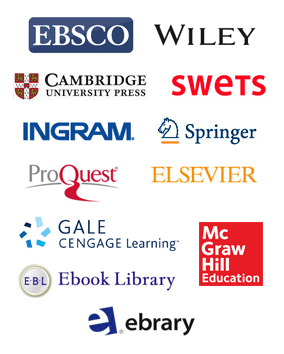 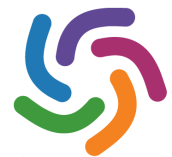 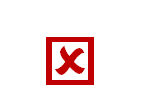 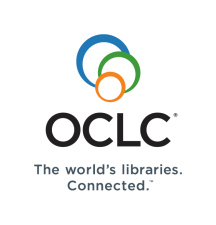 knowledgebase
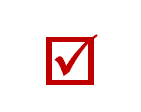 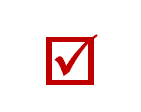 3. Members can add new records
and new collections.
http://www.oclc.org/content/dam/support/knowledge-base/oclc_dda.pdf
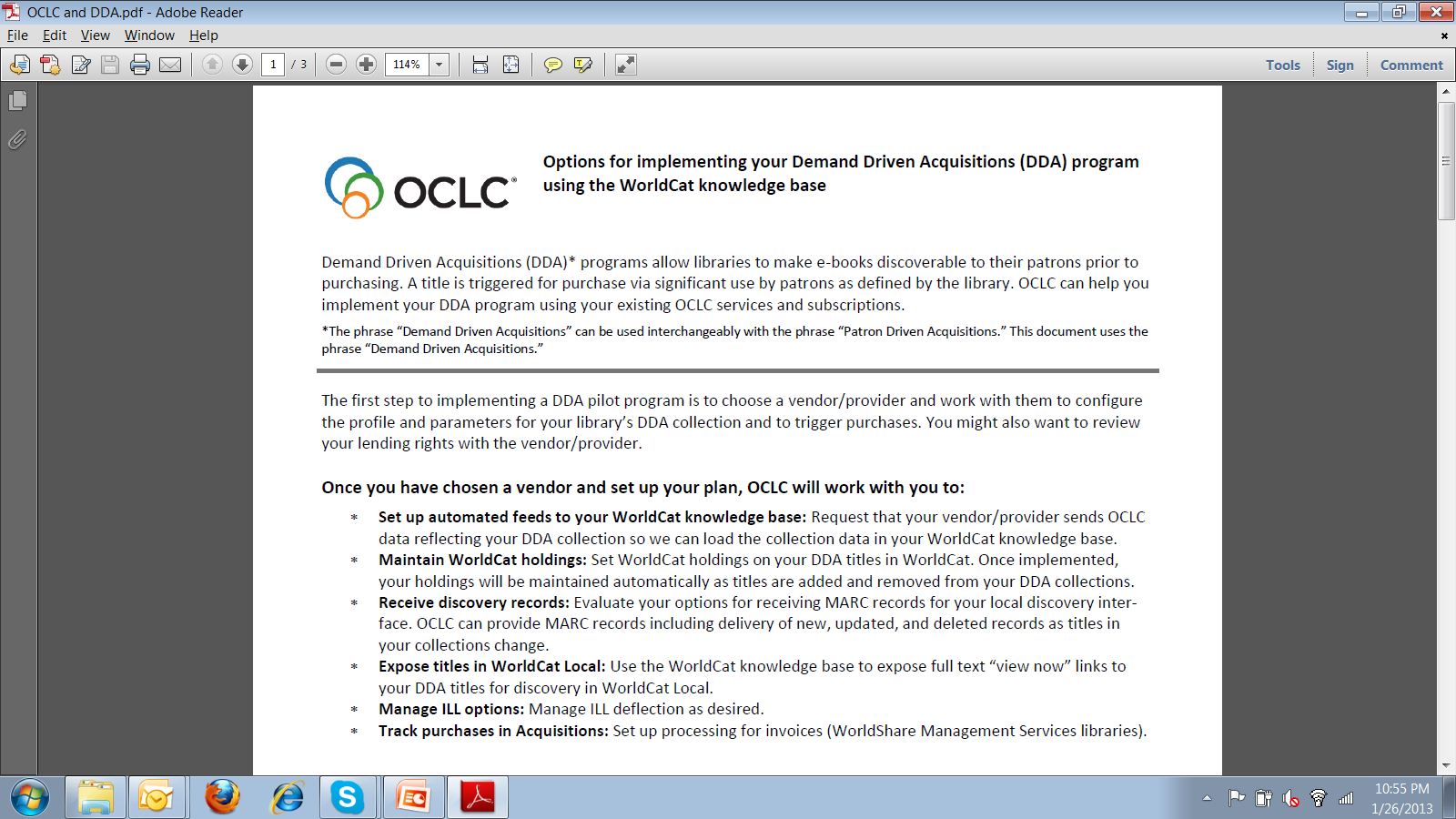 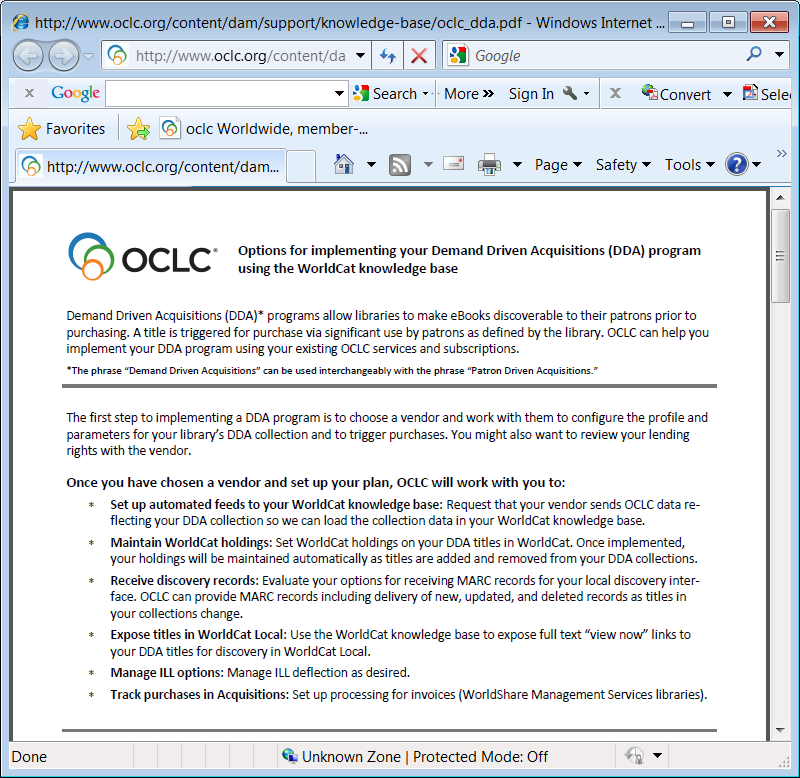 Collection level options
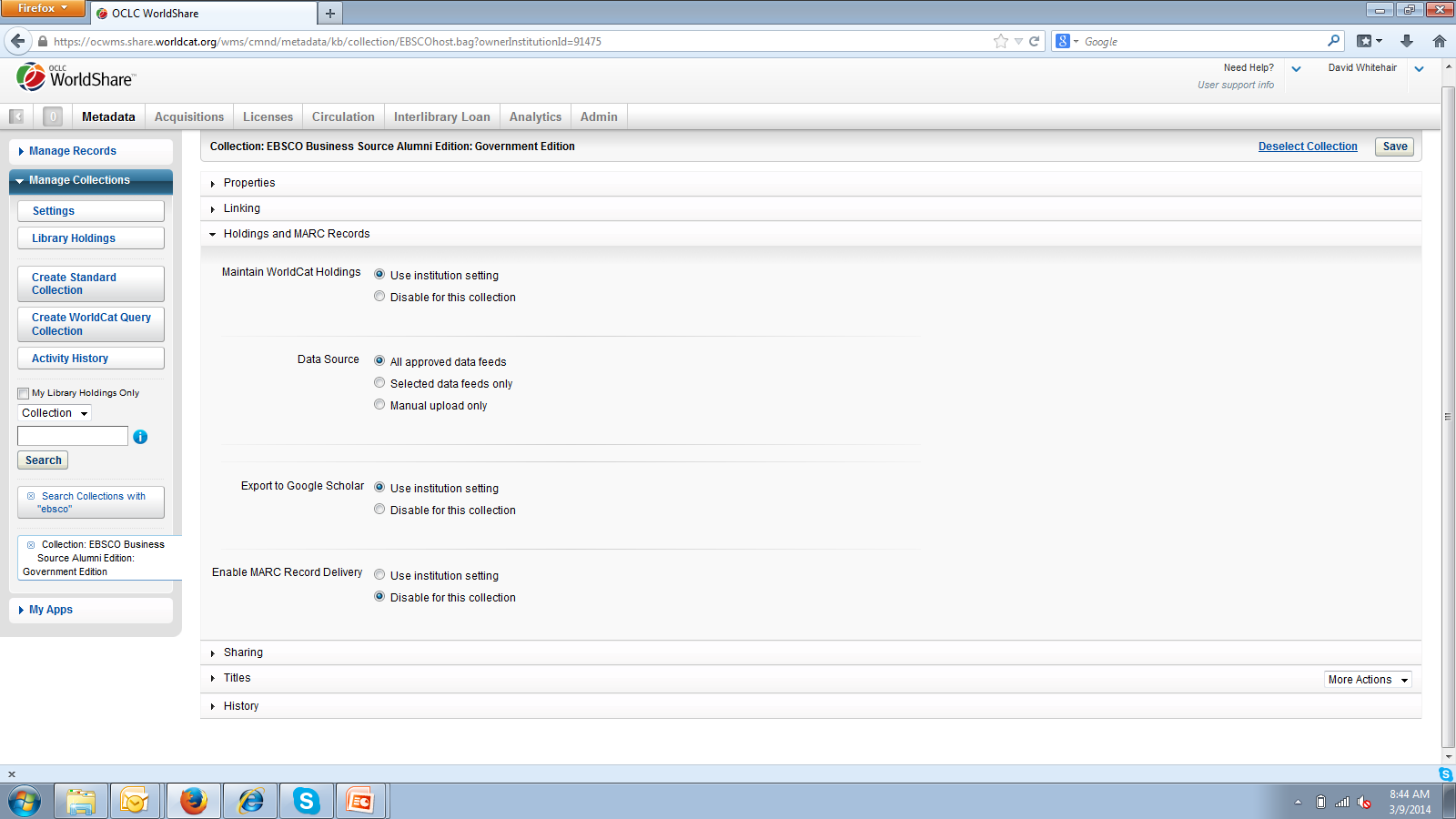 When you enable MARC record delivery
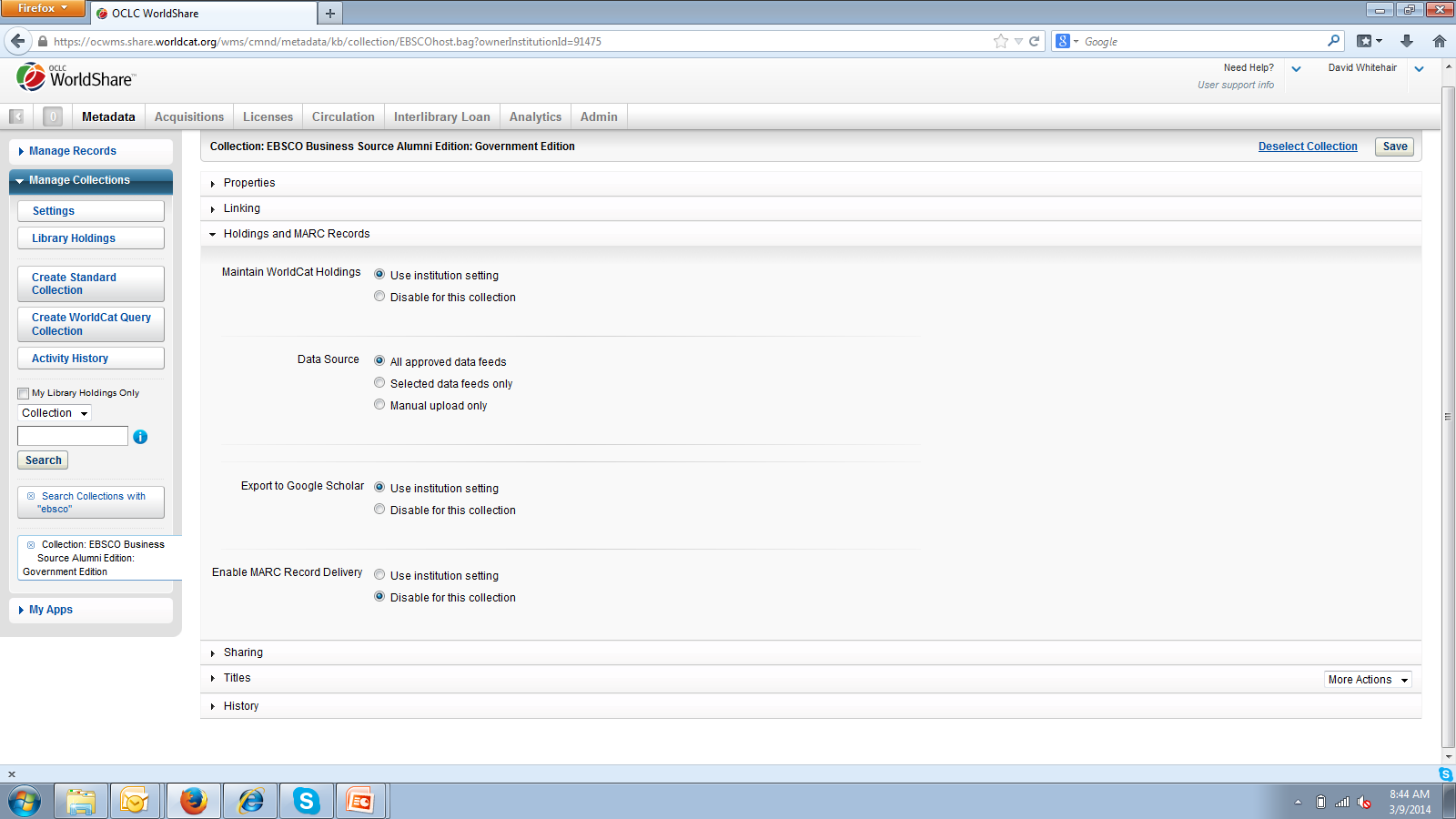 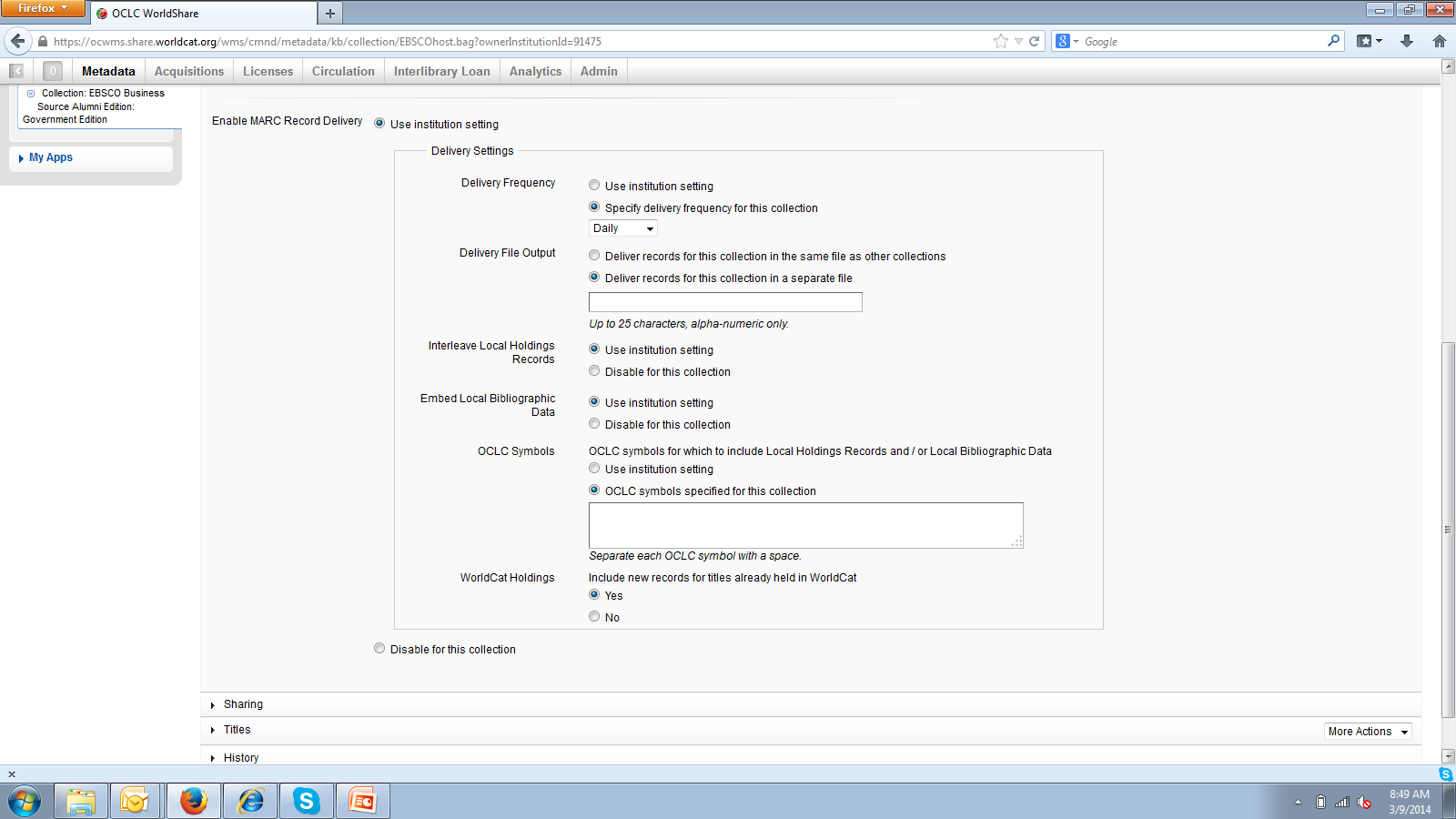 Customize records with options
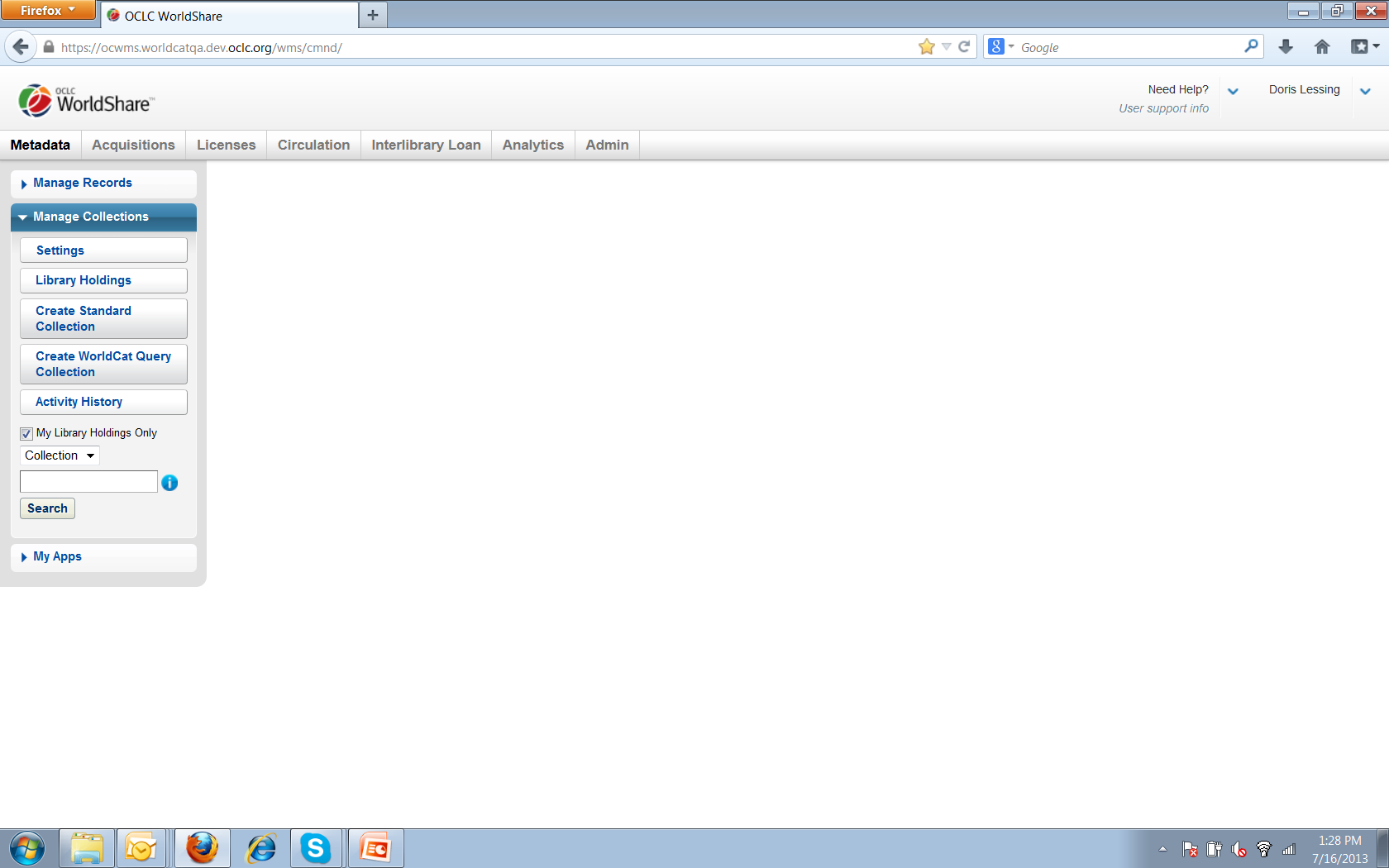 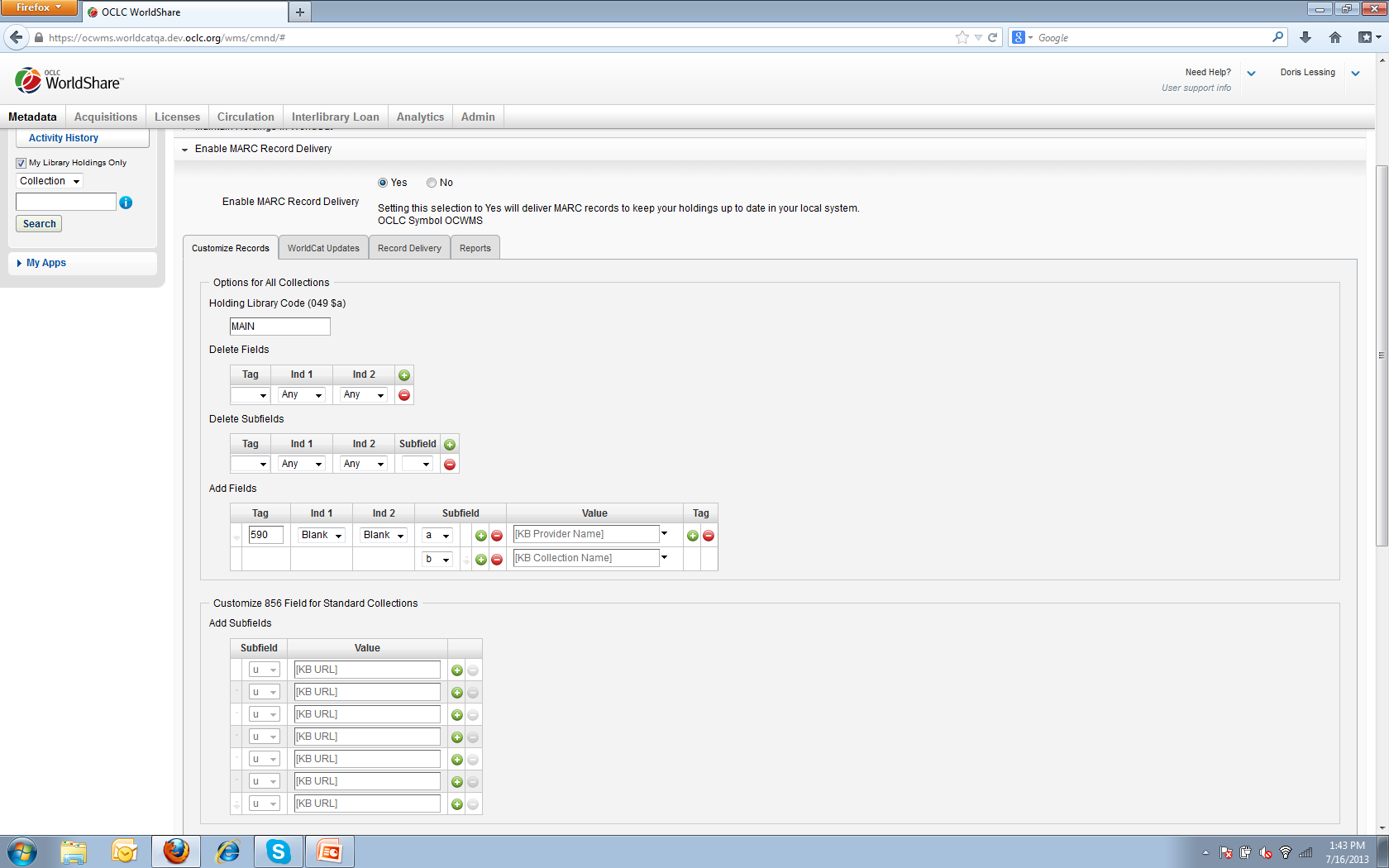 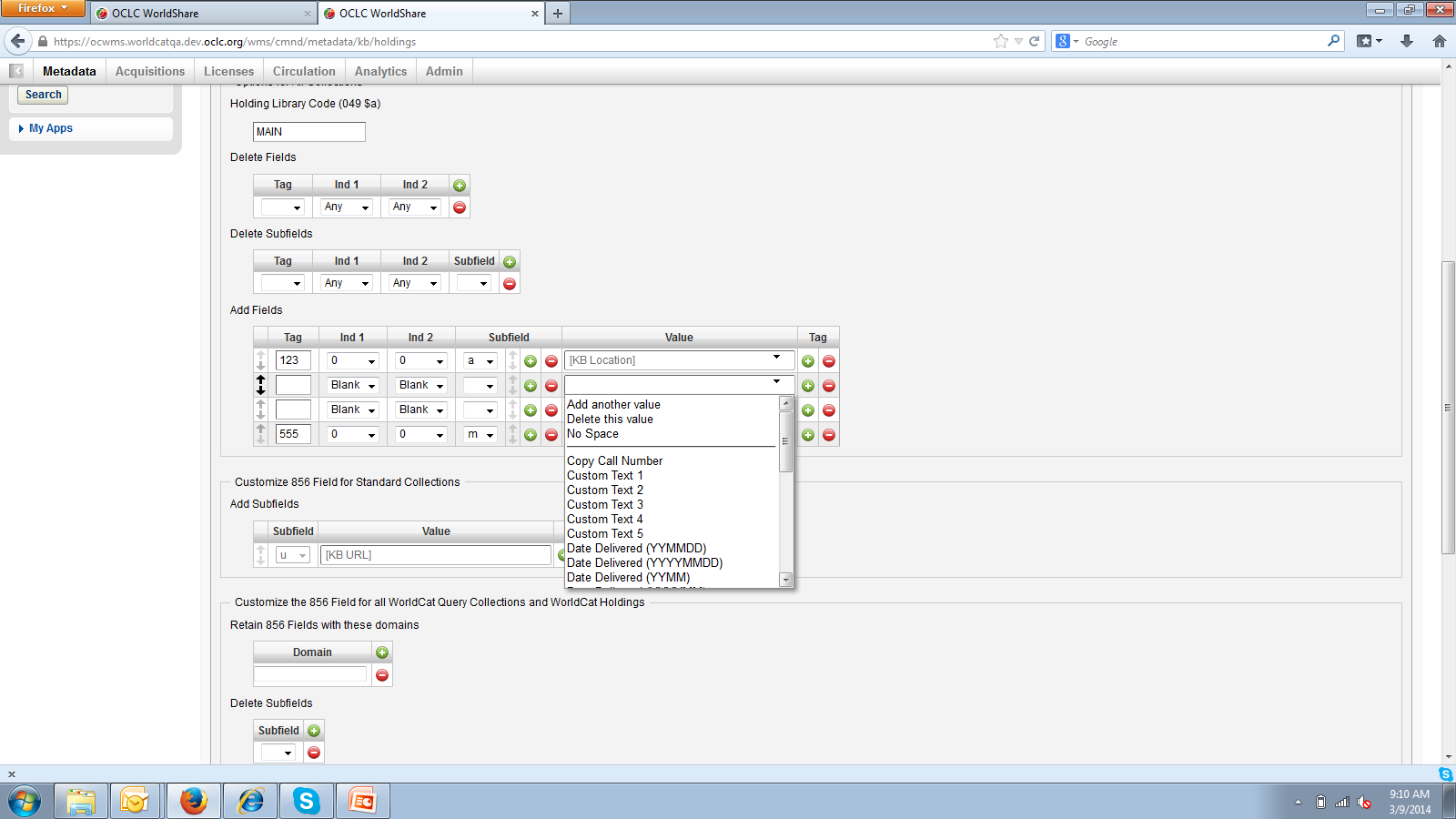 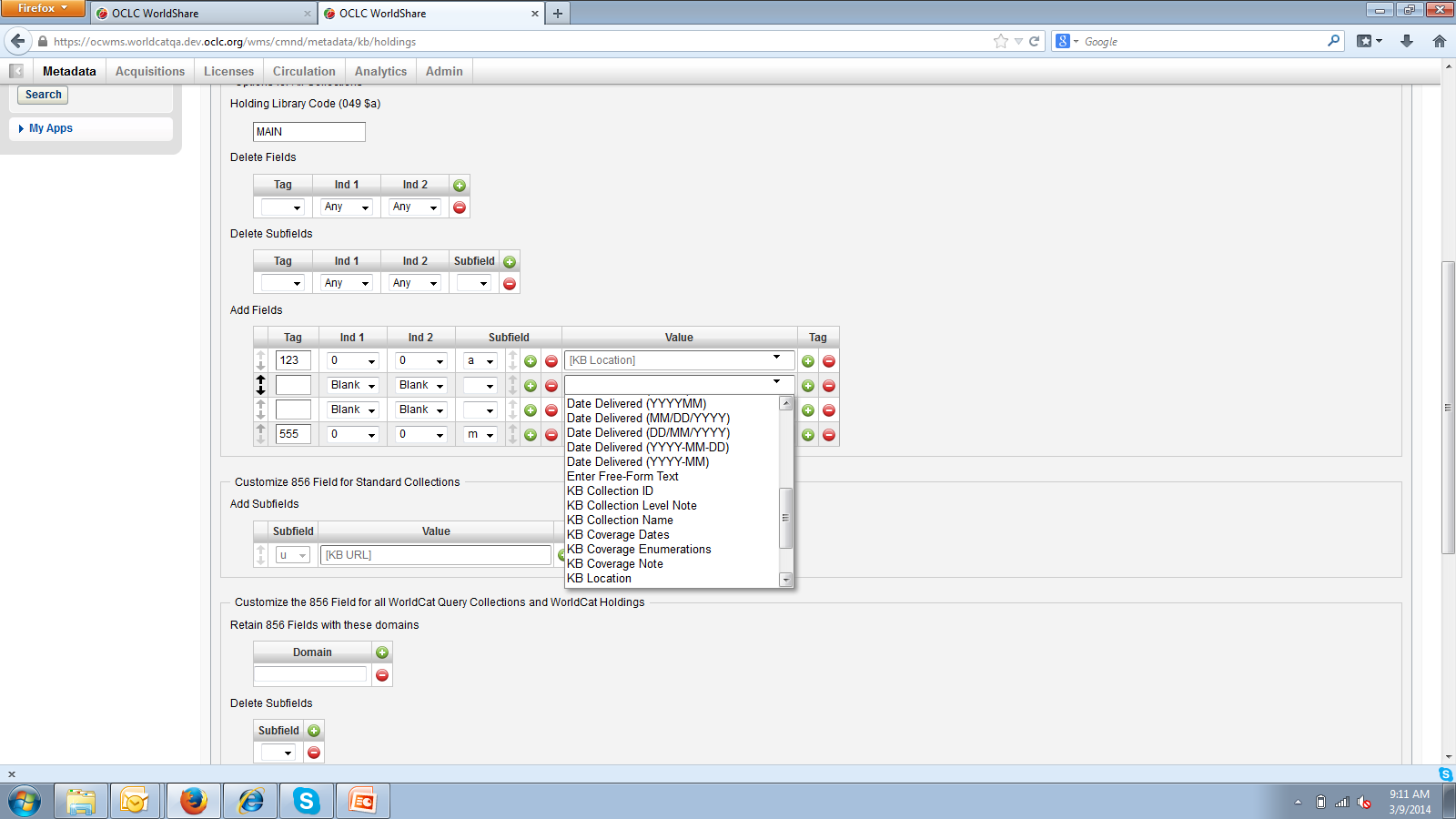 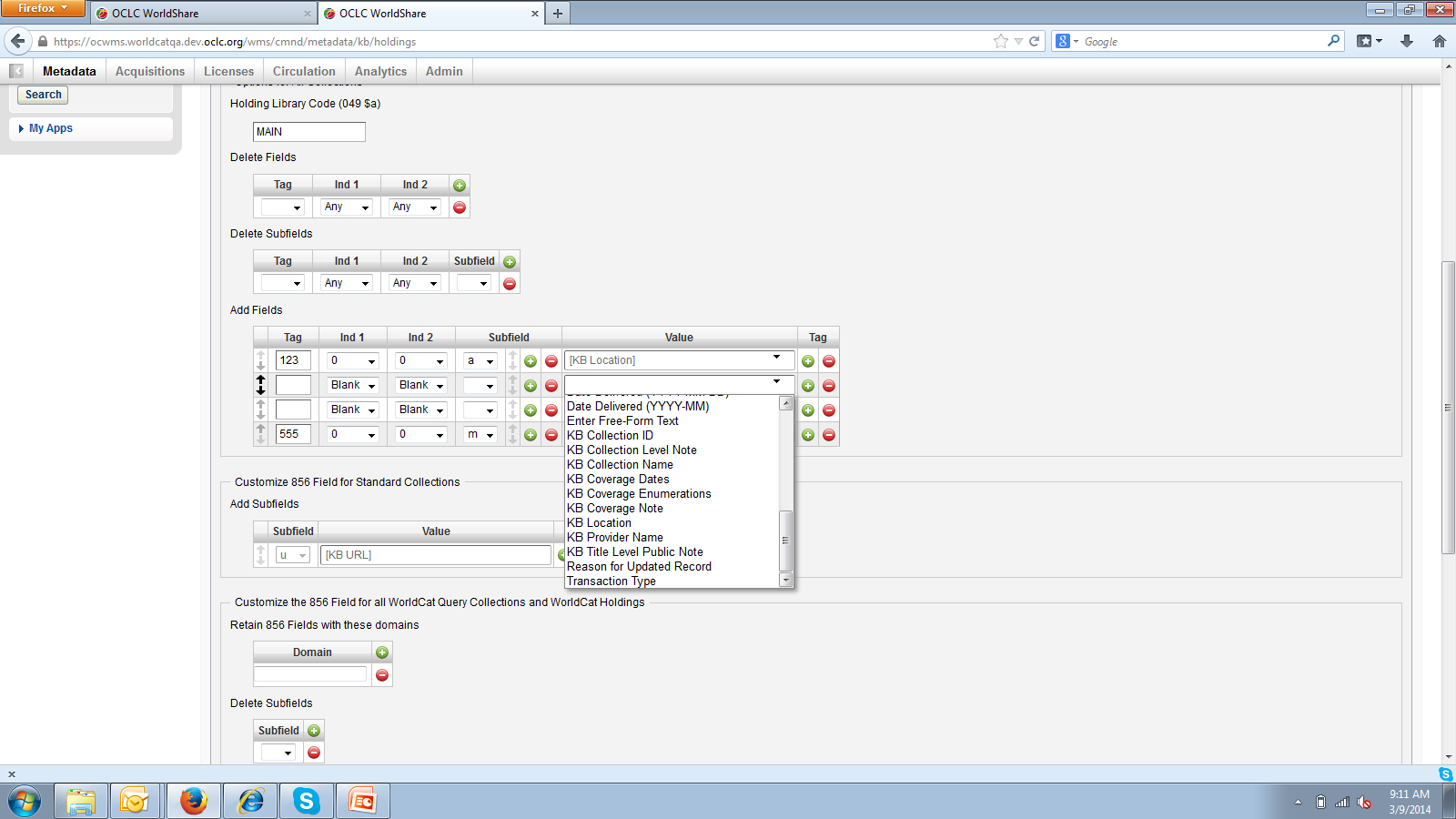 Define record delivery options
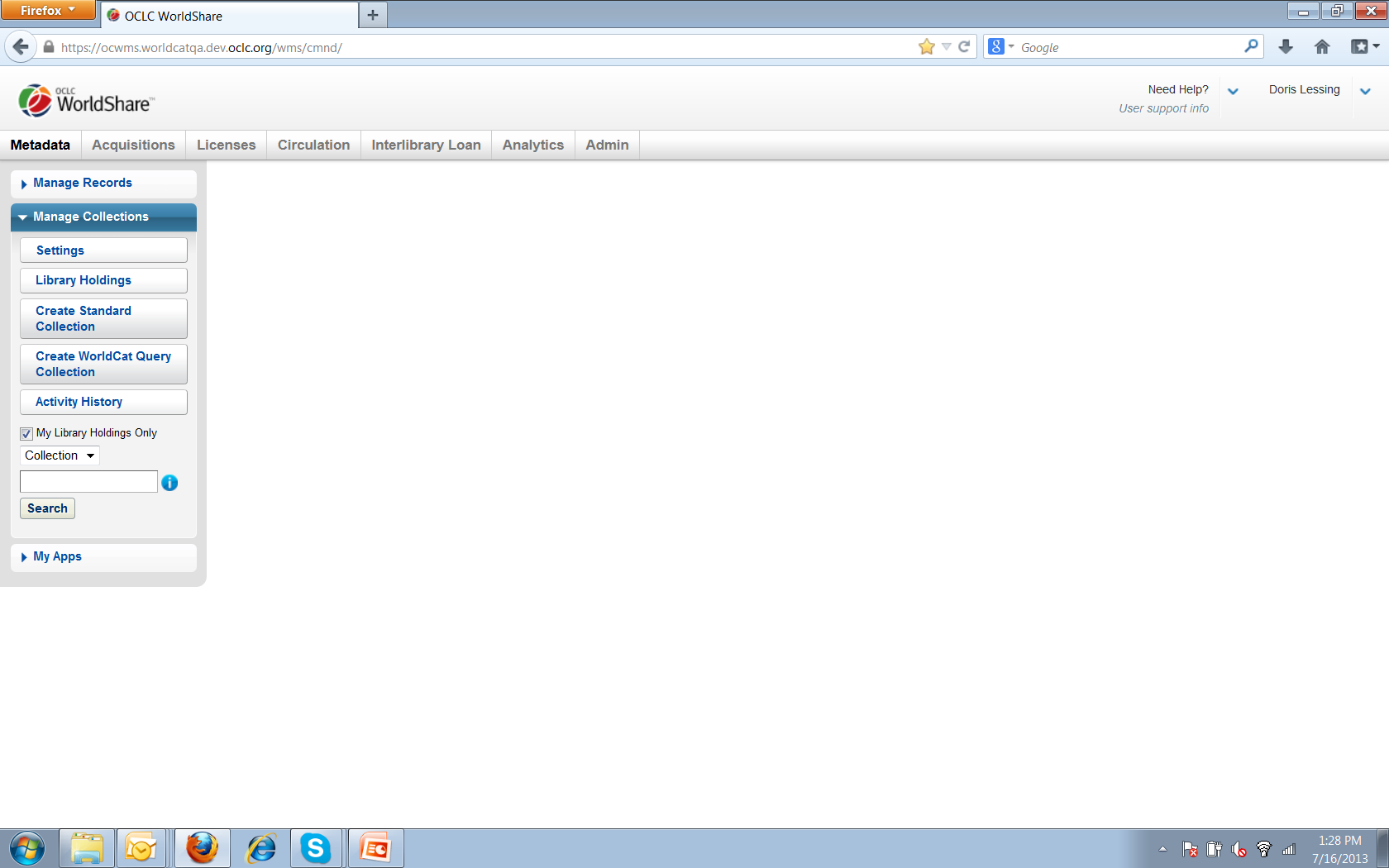 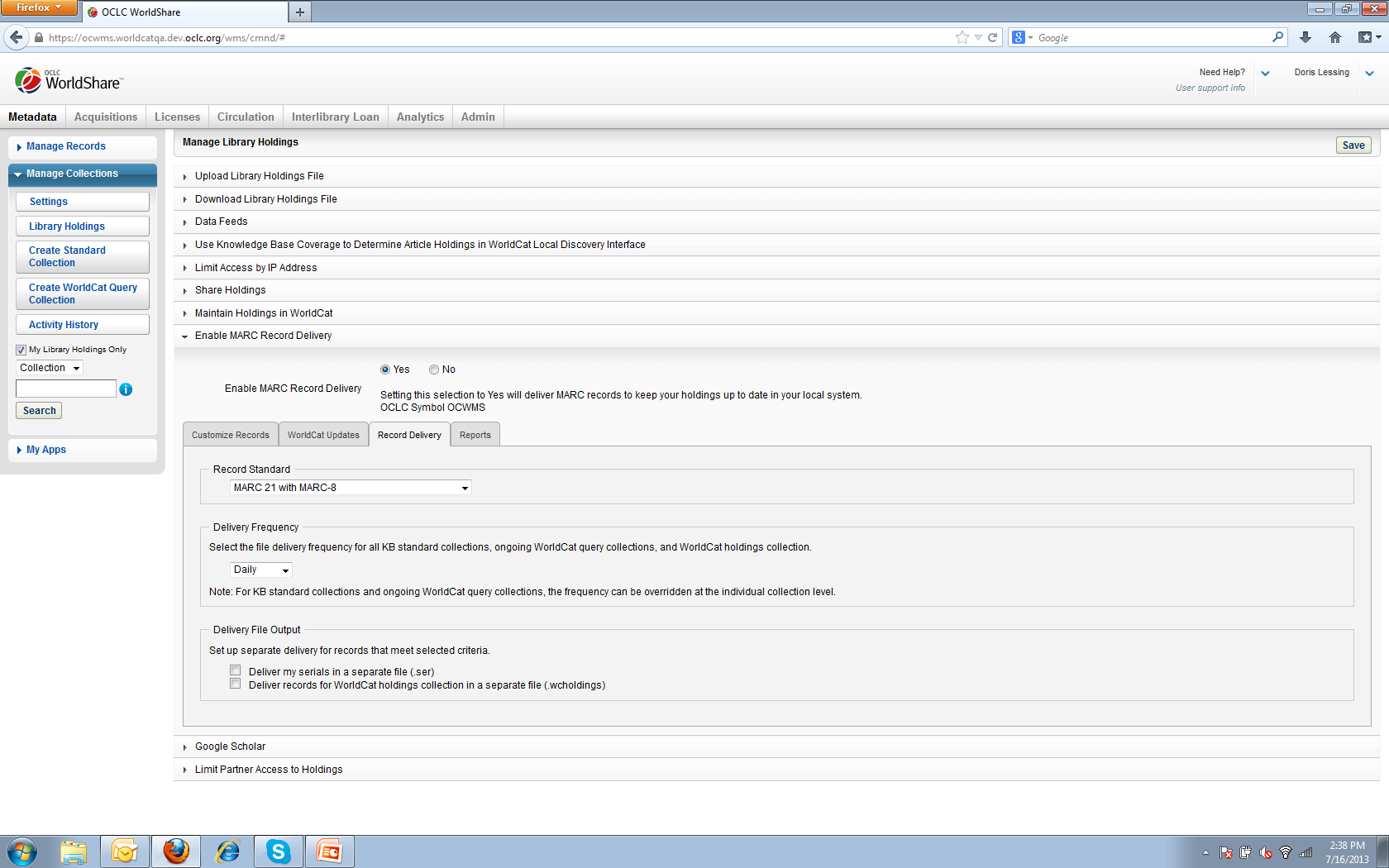 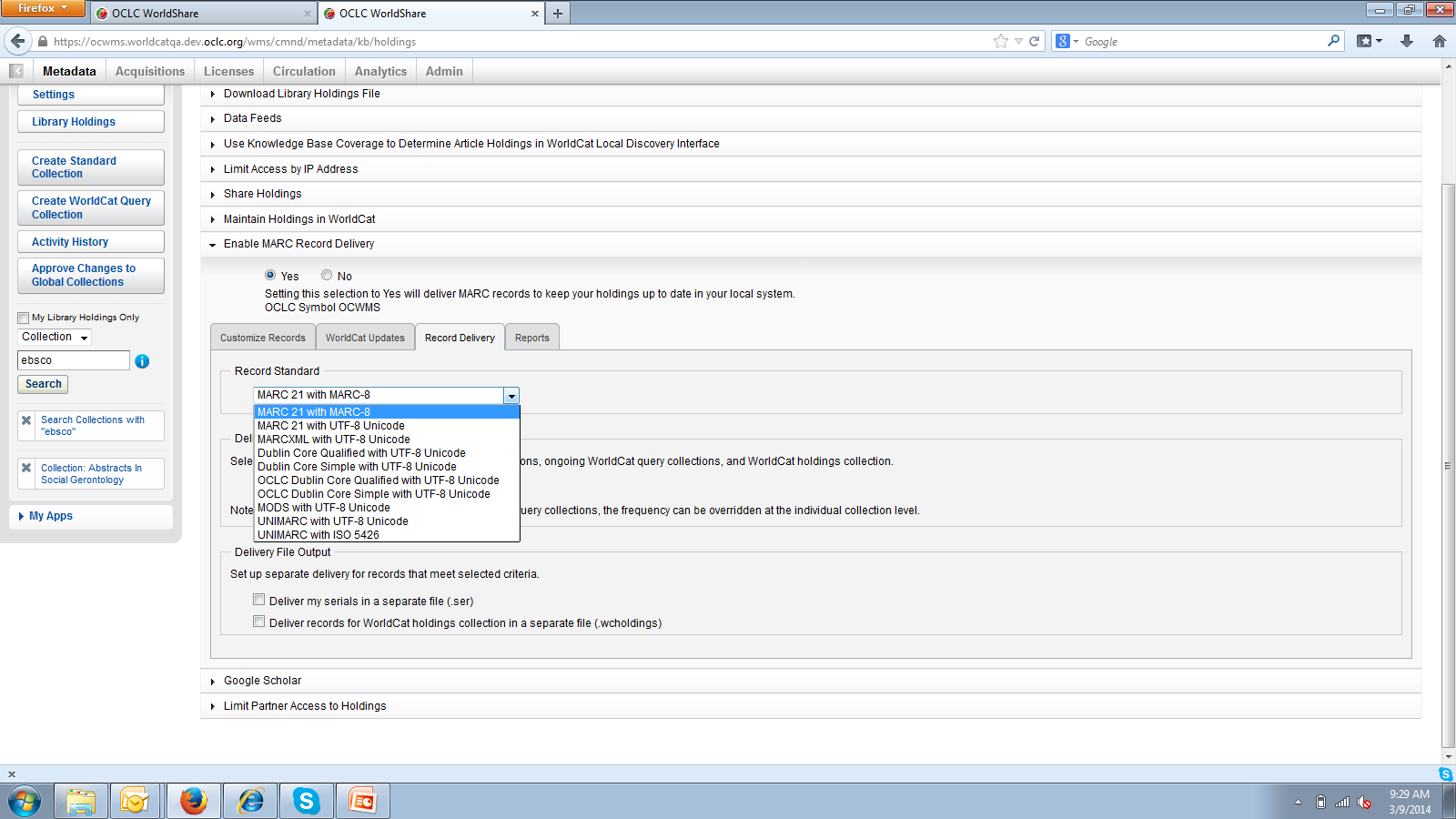 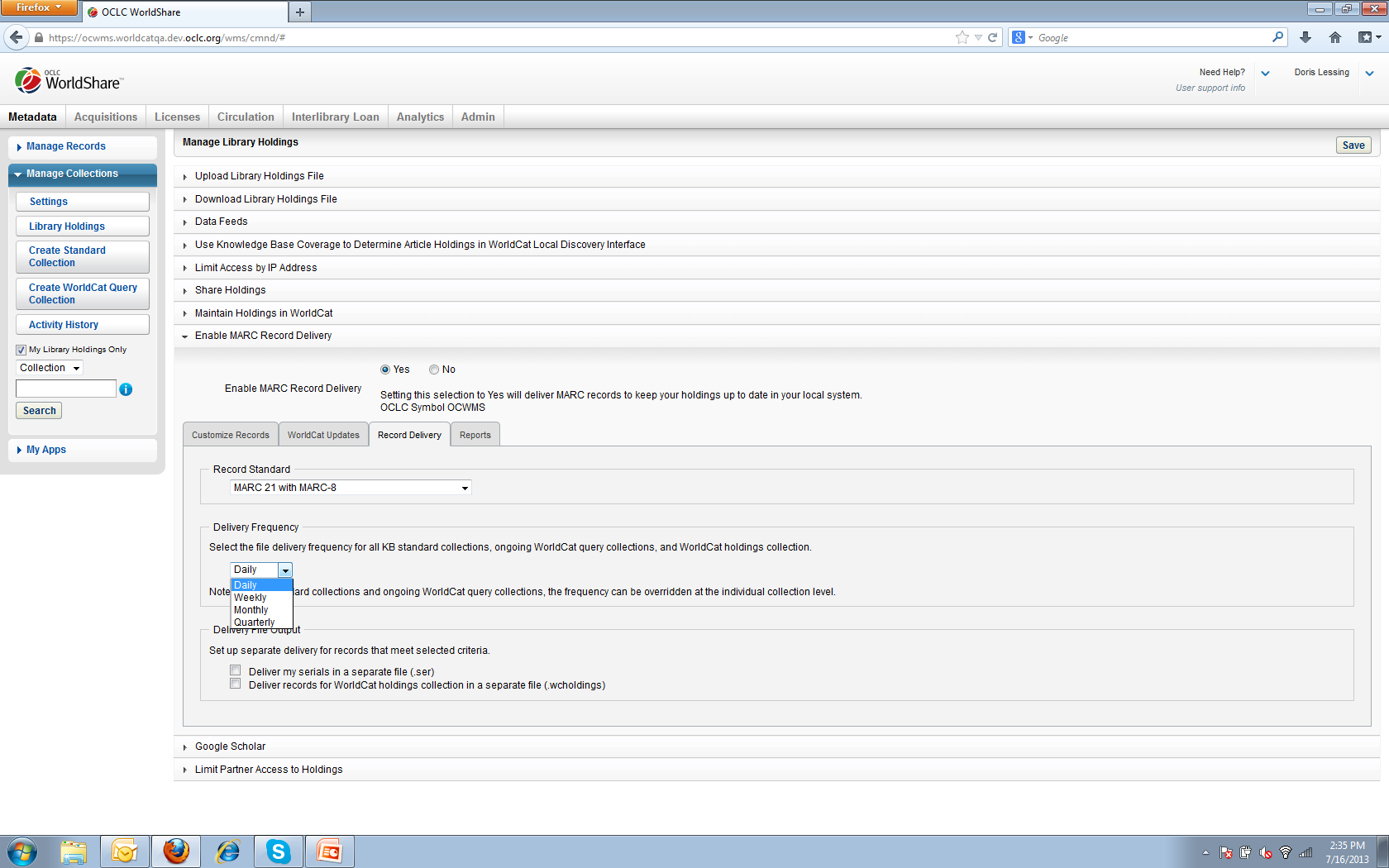 Building output records from many sources
Data from the WorldCat master record 
Library-specific URLs from the WorldCat knowledge base
Local Holdings Records with bar codes, local call numbers, etc. interleaved
Local subjects, local notes, etc. from local bibliographic data
WorldCat Master Record 
Bibliographic Data
Output Record 1
www.my-url-here.edu
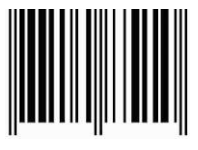 My call number
My local subject
MARC record files
Files available on OCLC FTP server
Large data sets separated into files of 100K records
New Records
Updated Records
Frequency options (daily, weekly, monthly, quarterly)
Output options (separate file per collection)
Deleted
Records
Select updates options
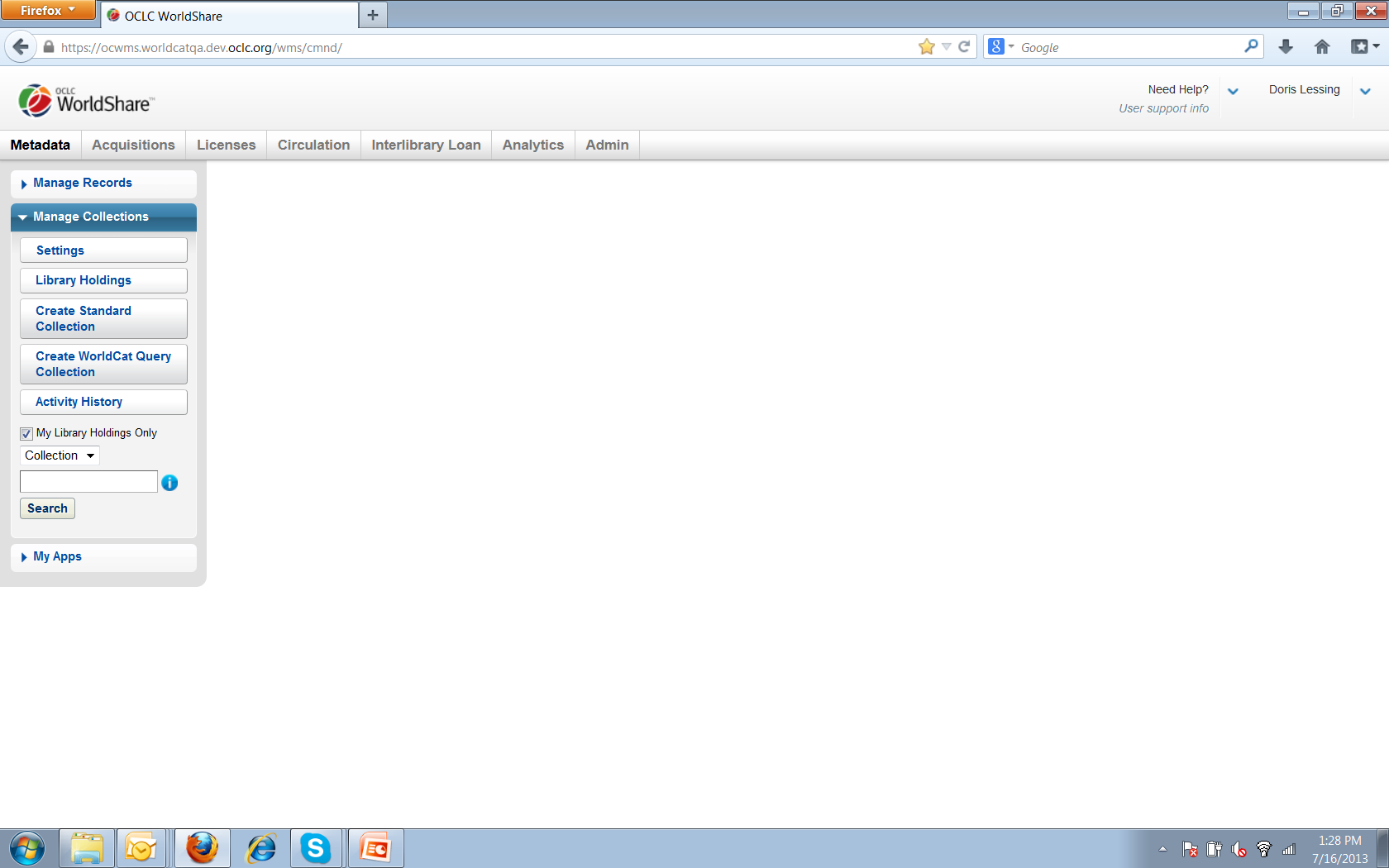 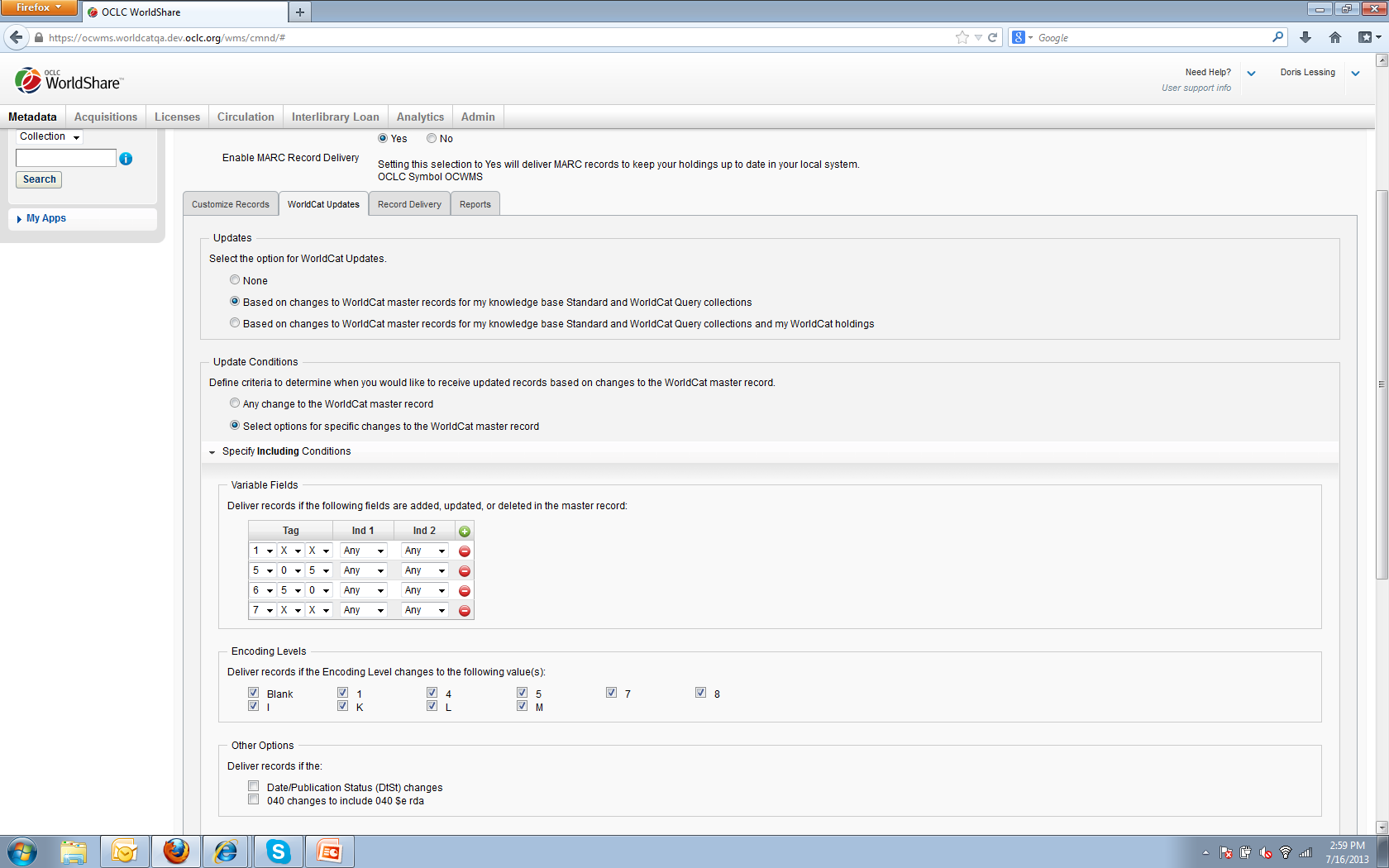 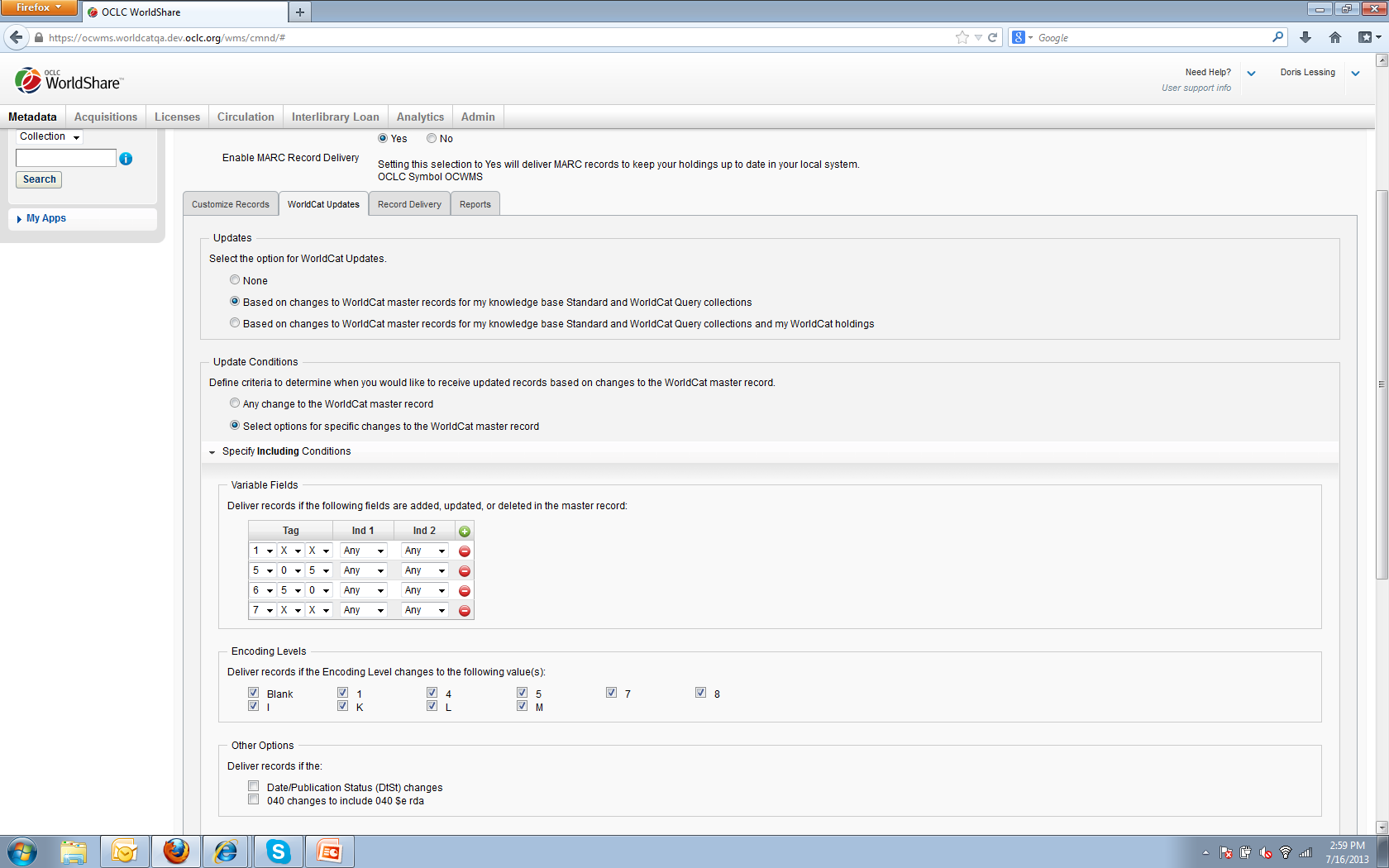 Specify what types of changes should trigger an update
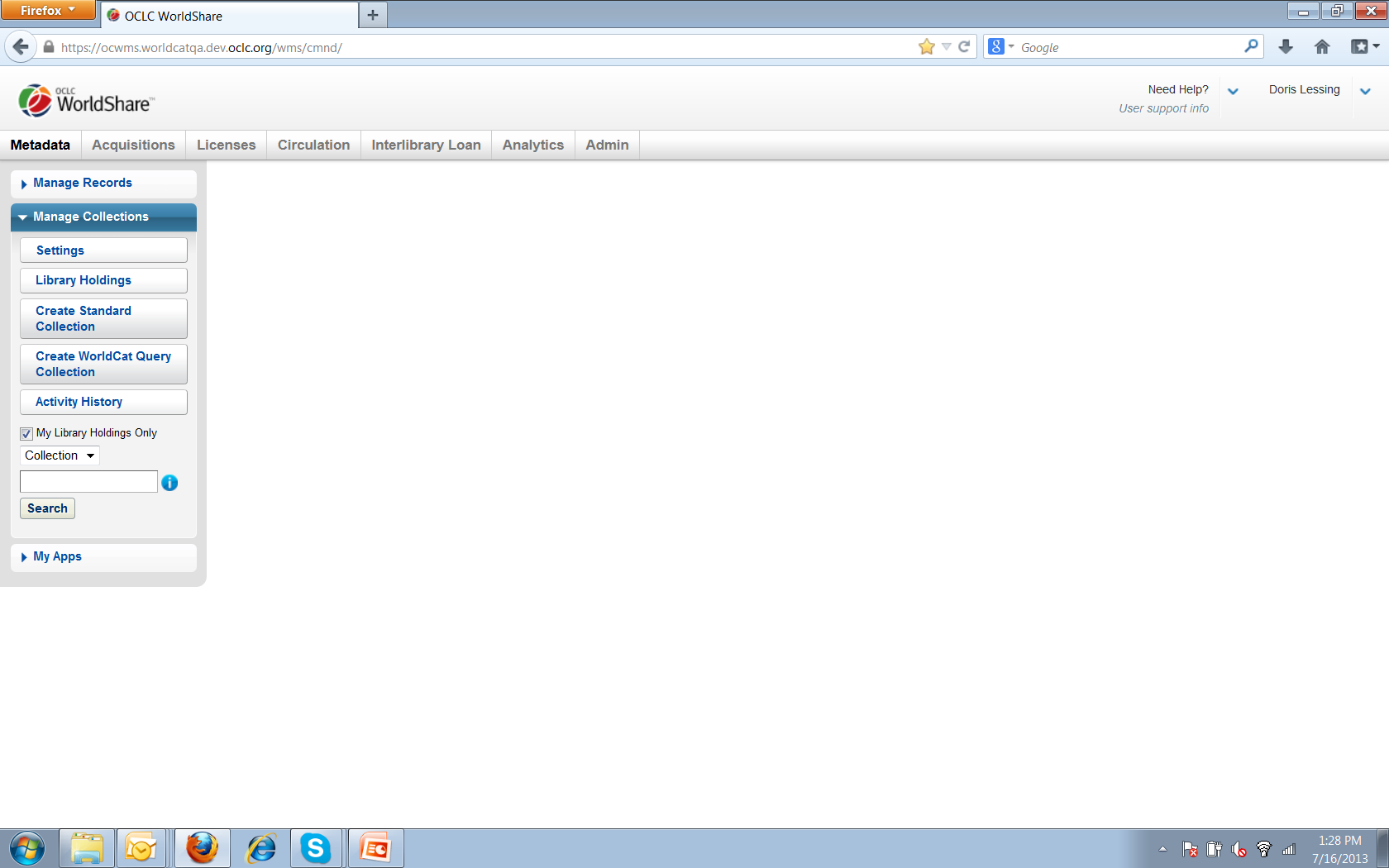 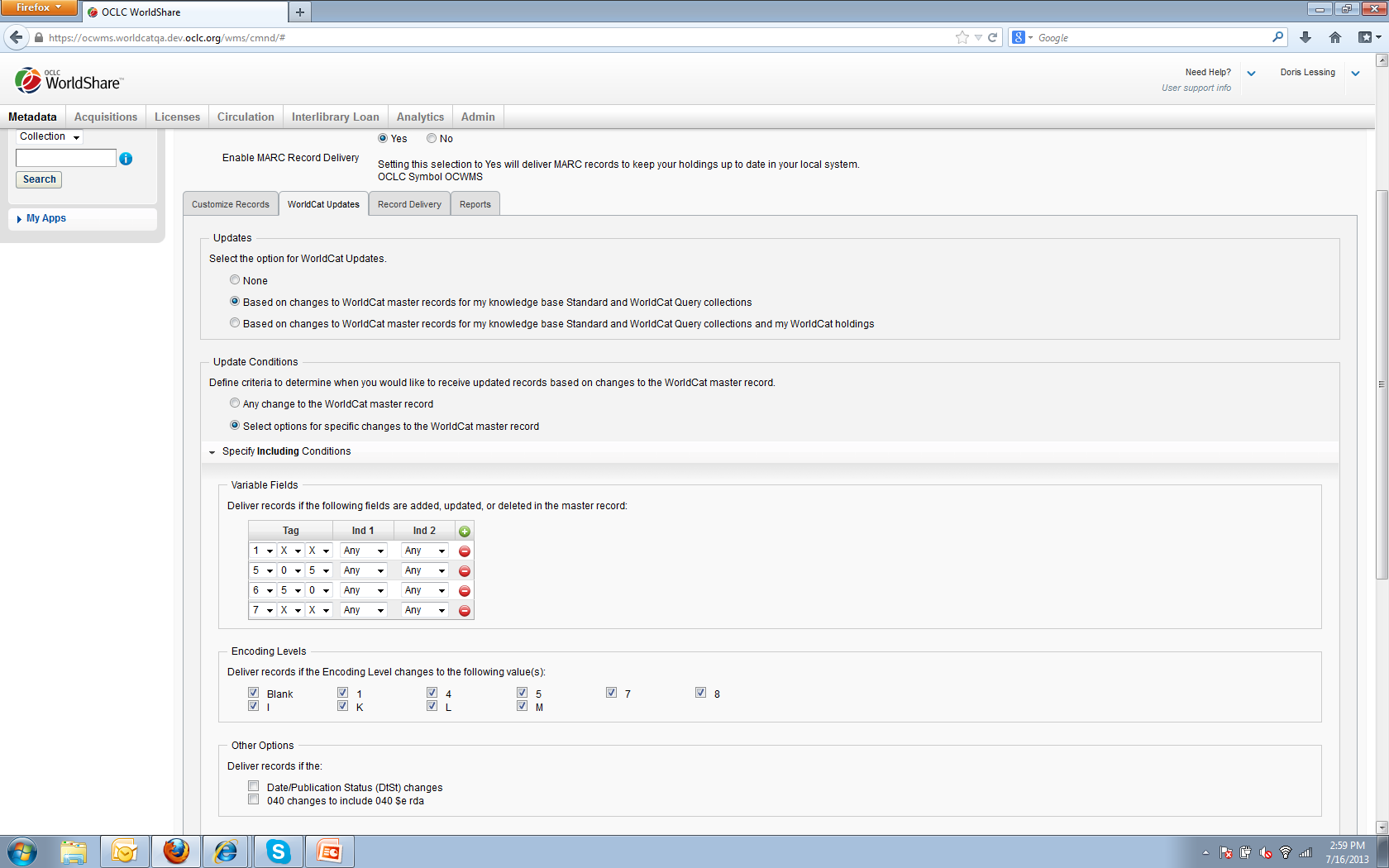 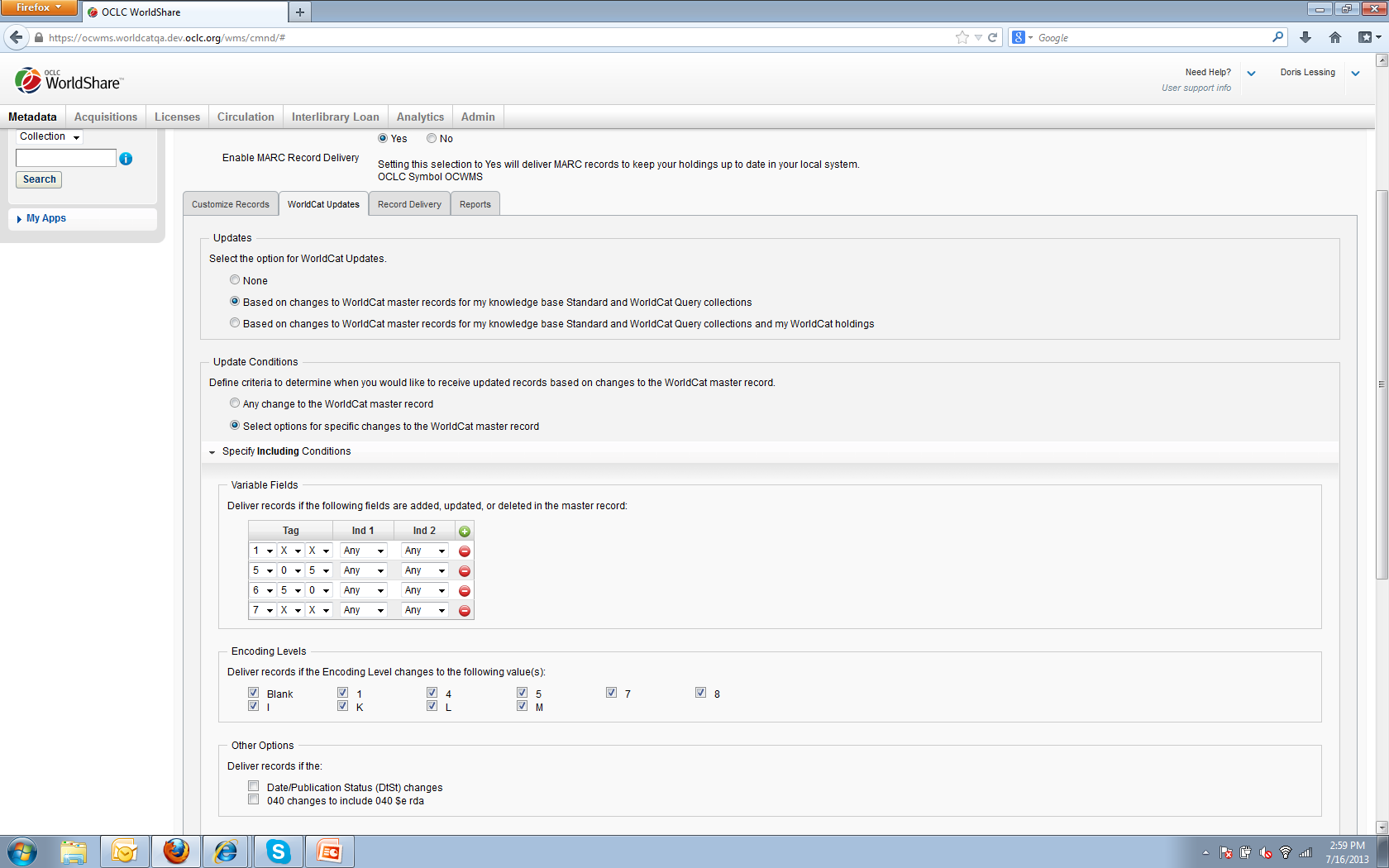 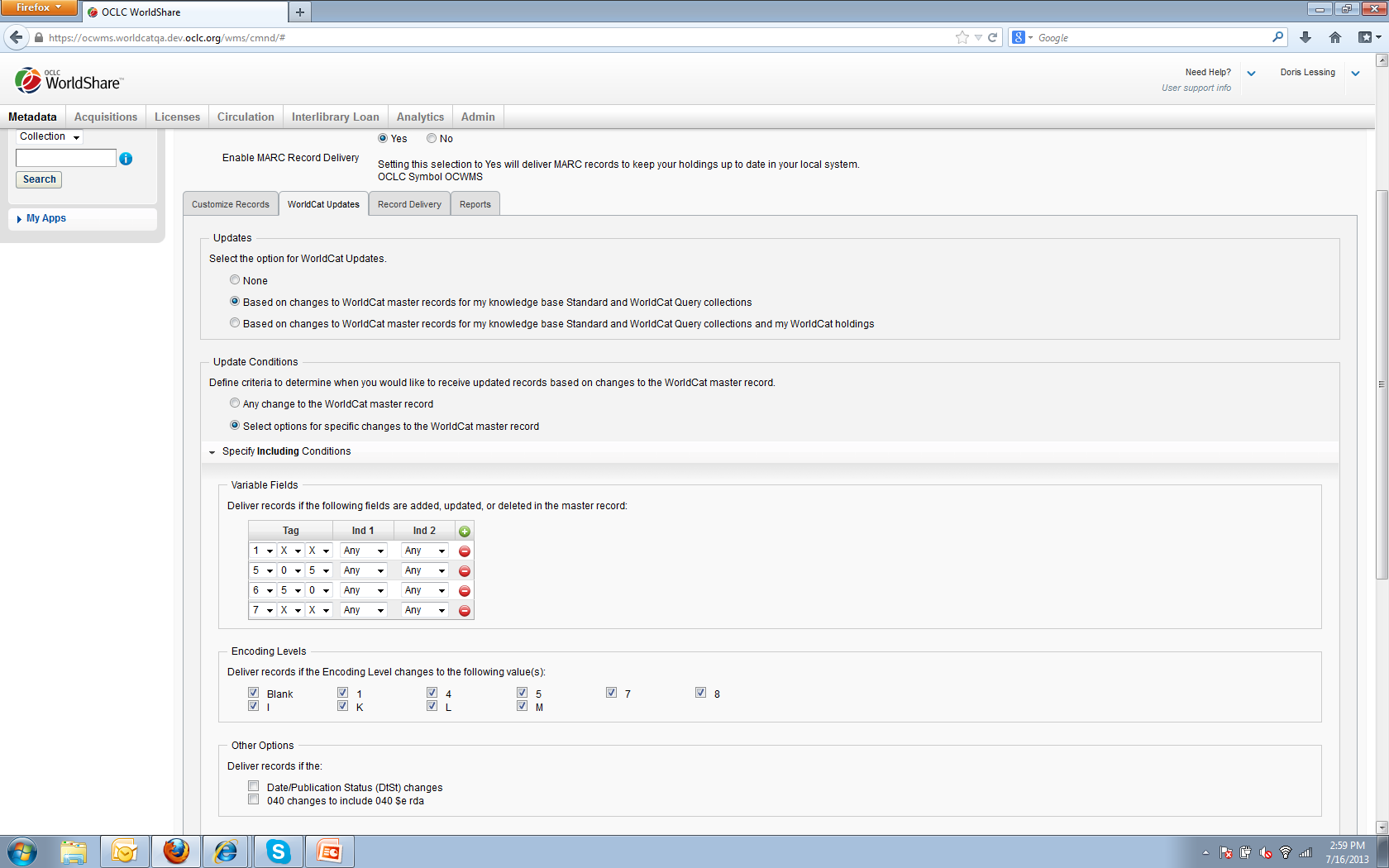 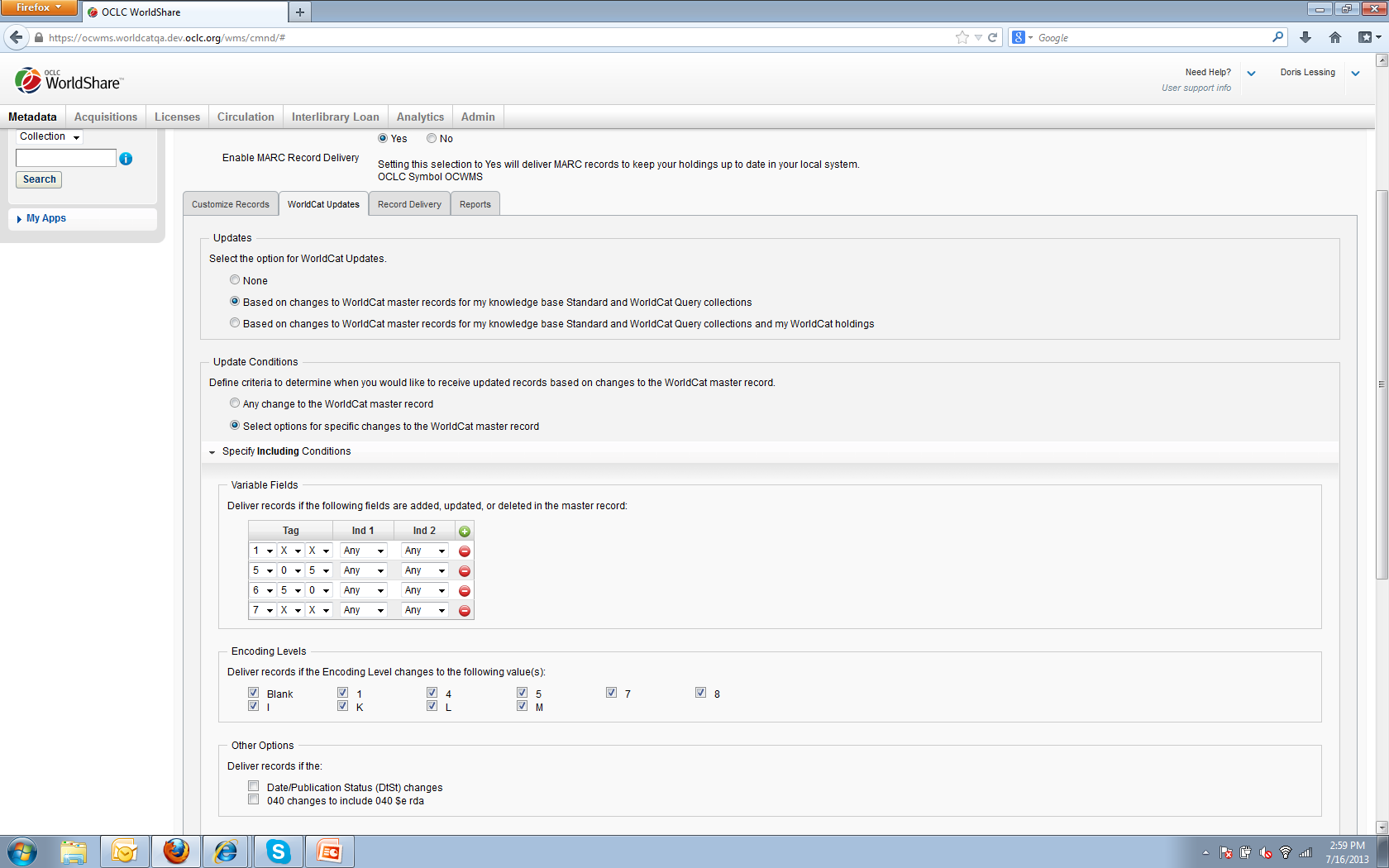 Report with each file – updated records
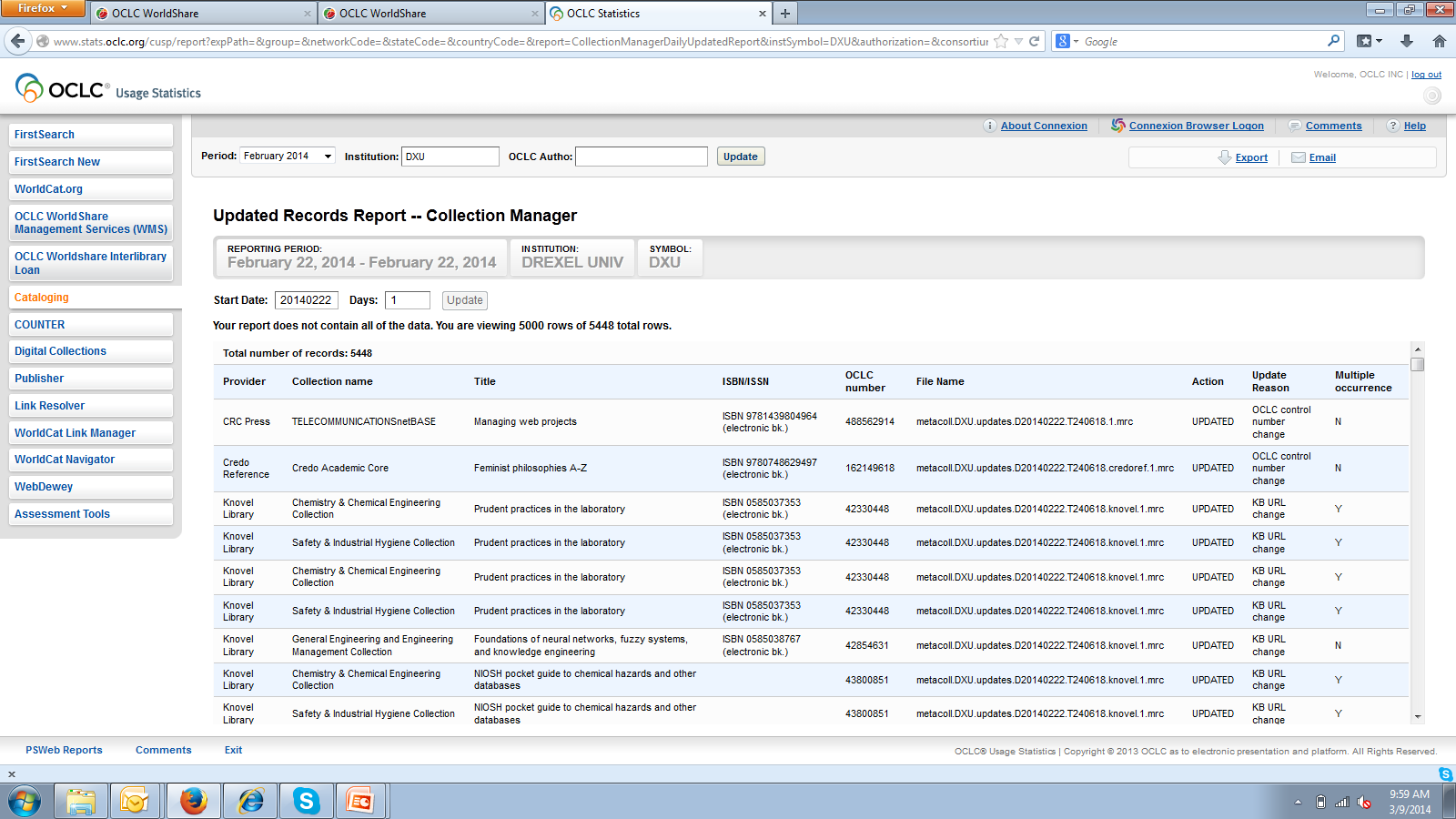 Monthly summary report
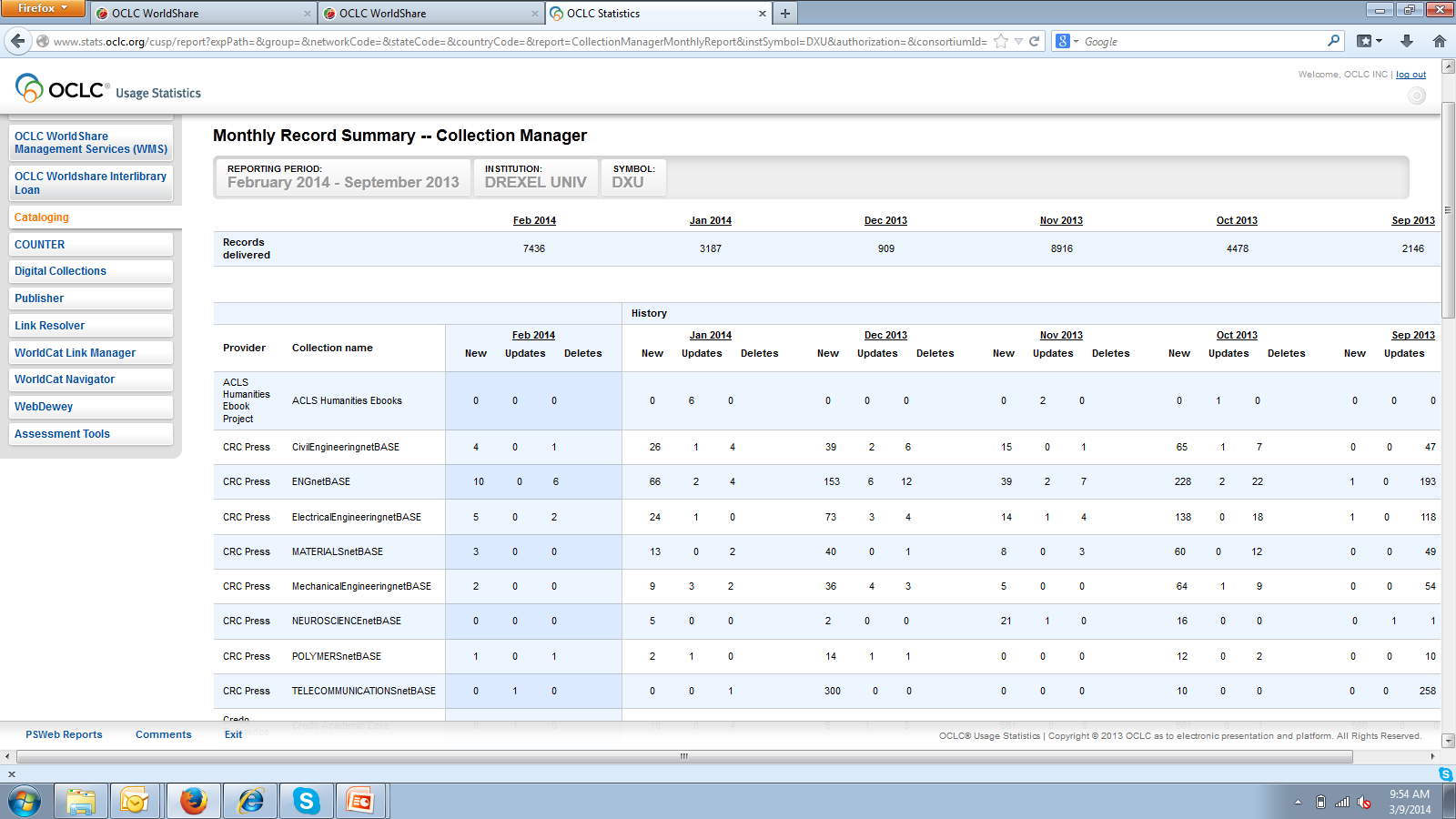 OCLC Cataloging Subscription
The WorldCat knowledge base
and OCLC WorldShare Metadata
are included in your cataloging subscription
David Whitehair
Sr. Product Manager
whitehad@oclc.org